SCUOLA DELL’INFANZIASez. L    Plesso «Frà Siciliano»
Insegnanti :  
 Anna Maria Improta 
 Concetta Palladino
La scuola ai tempi del coronavirus…
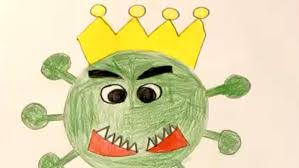 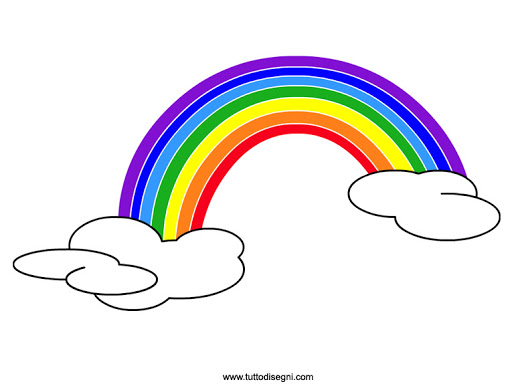 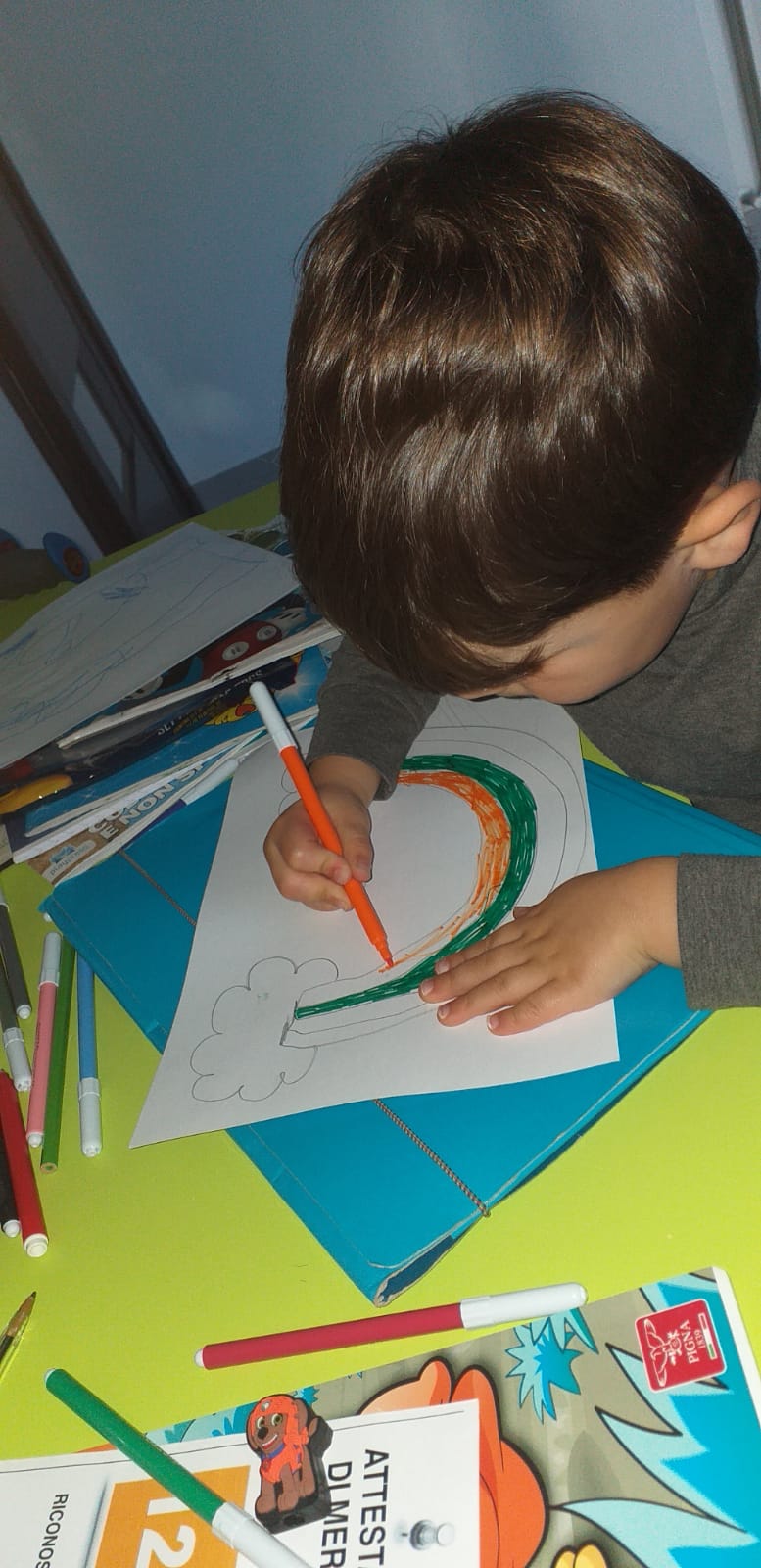 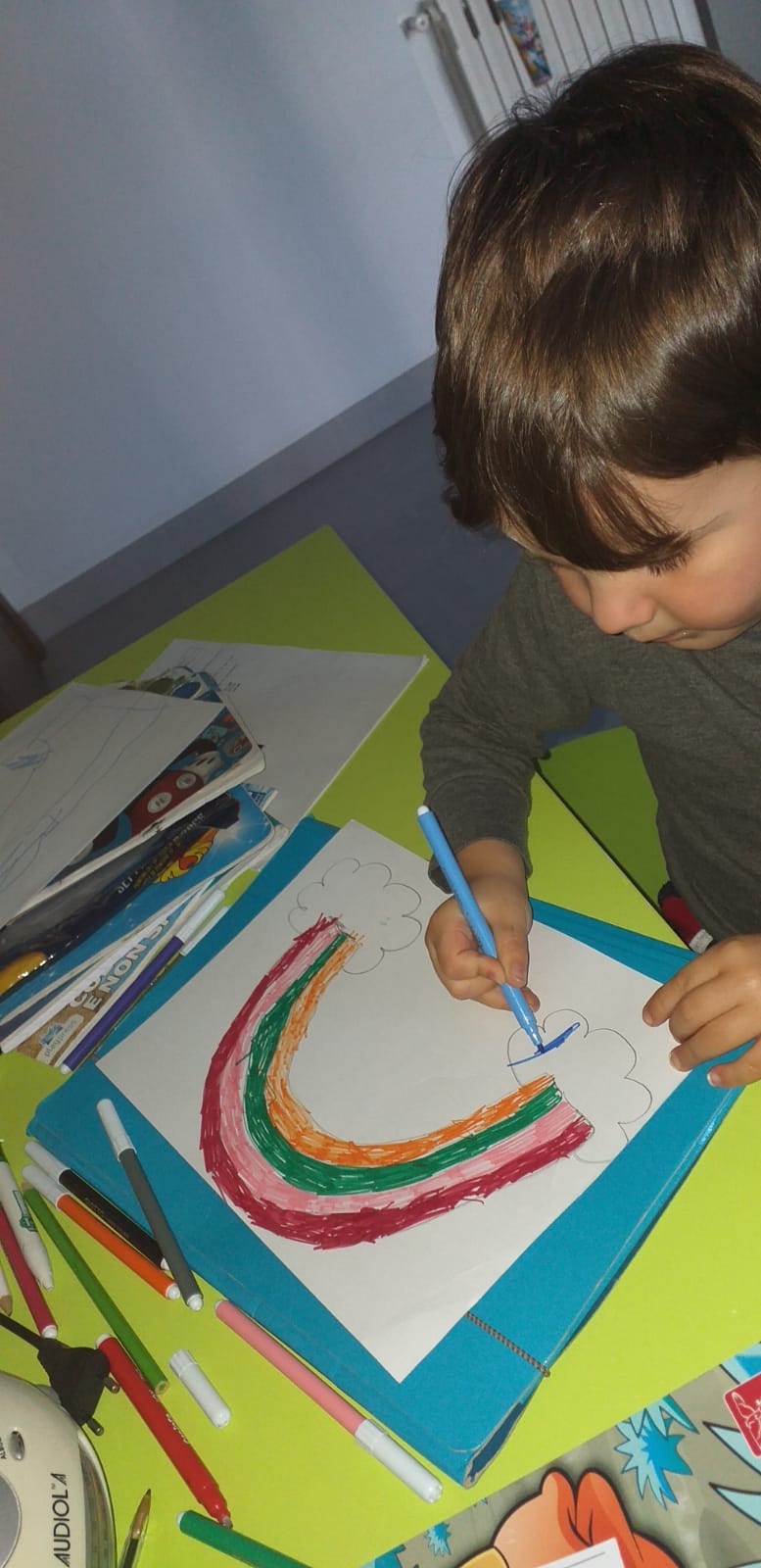 TUTTO ANDRA’ BENE
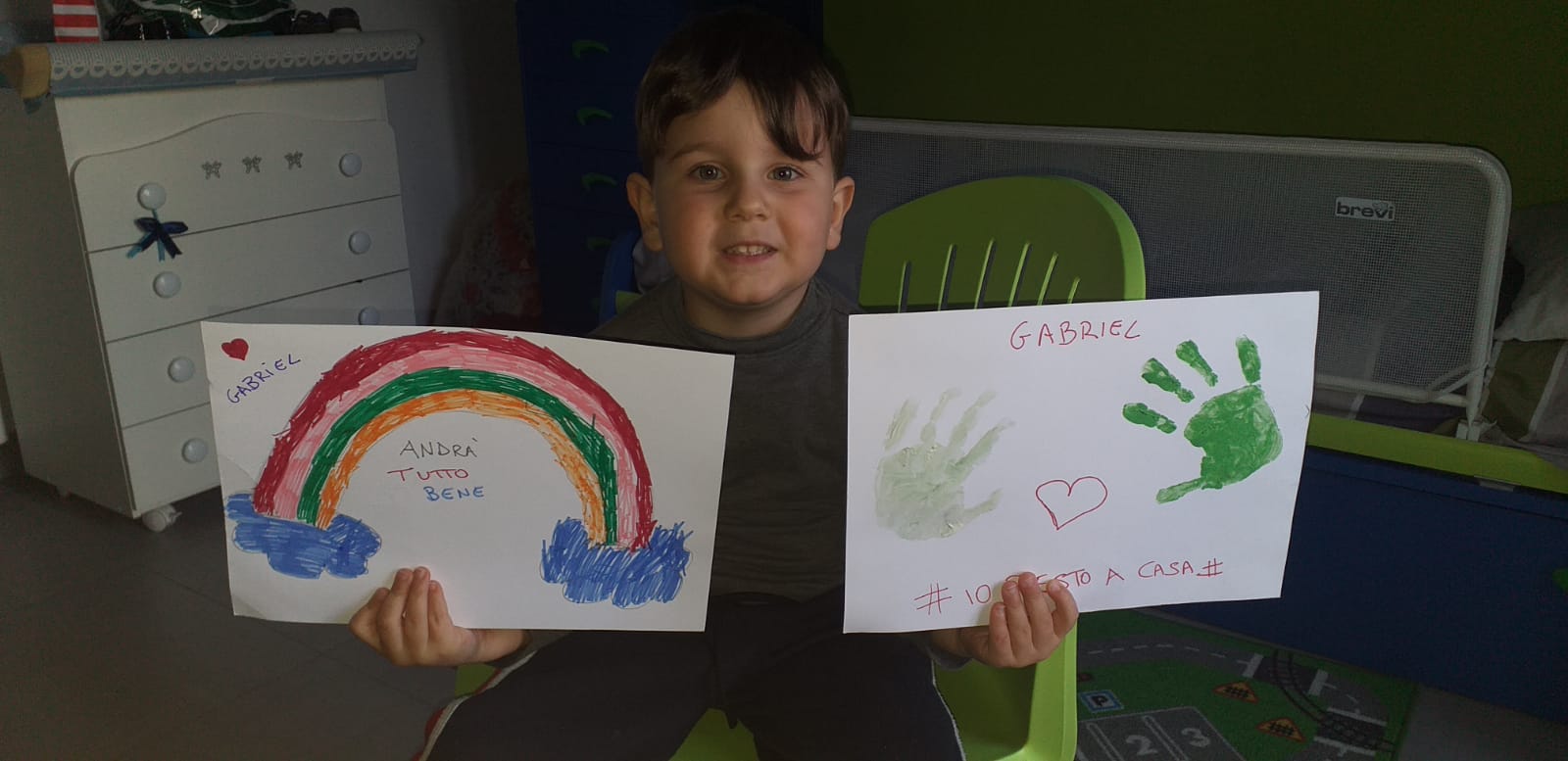 I bambini si sono divertiti a costruire cravatte con tecniche diverse
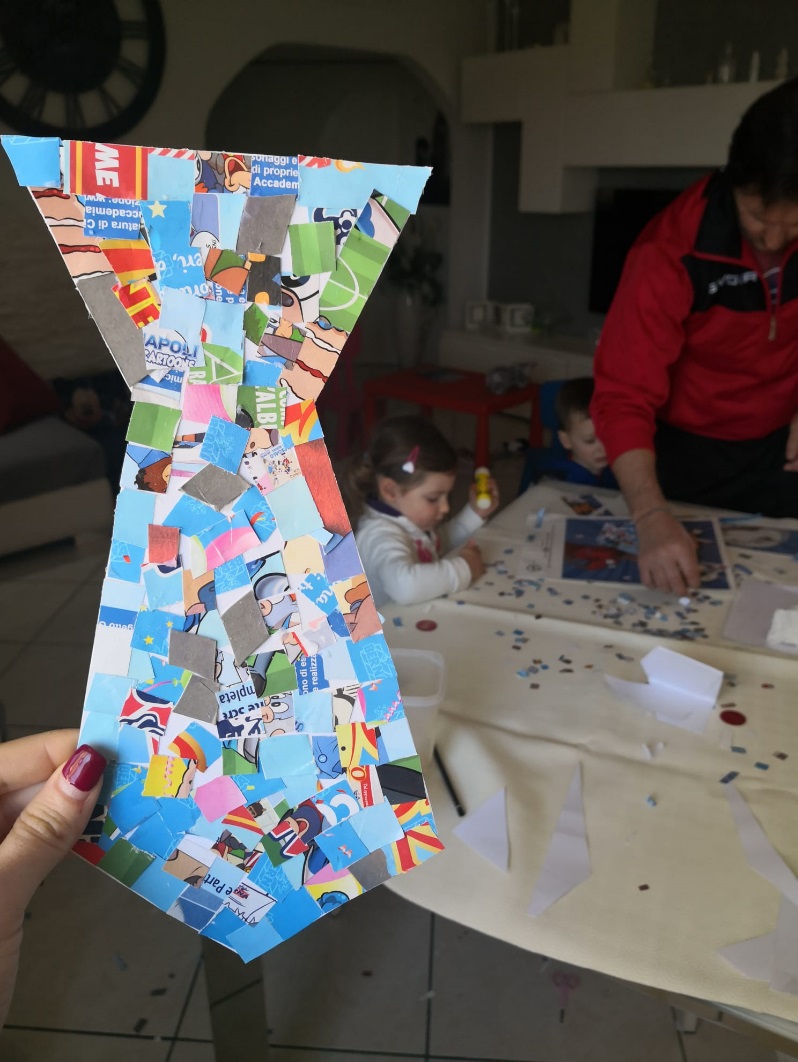 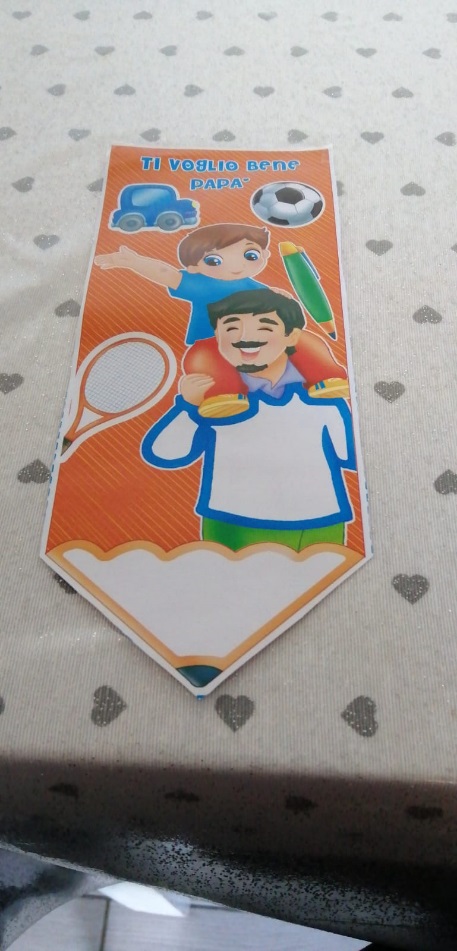 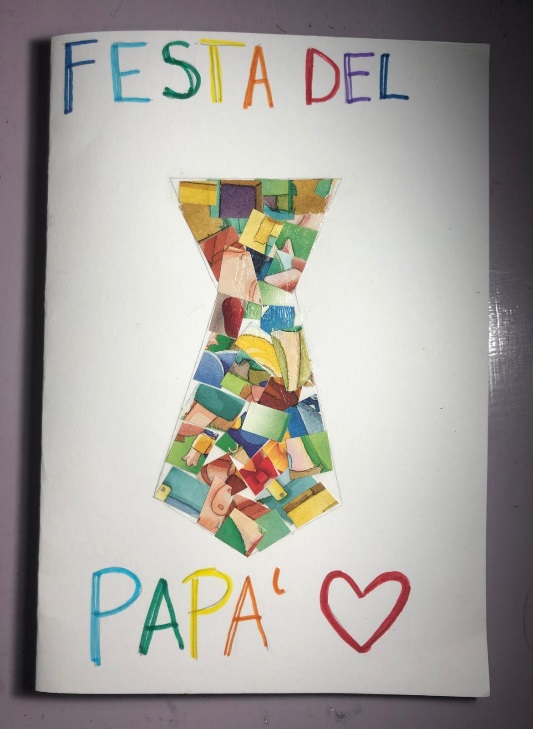 Antonia
Ketrin
Giuseppe
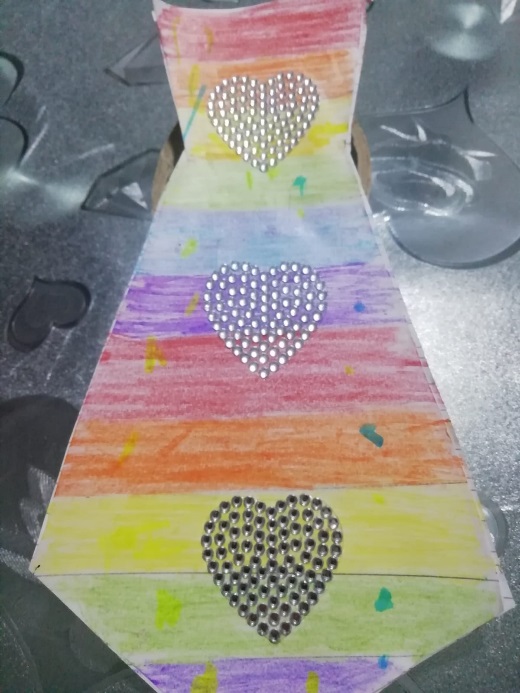 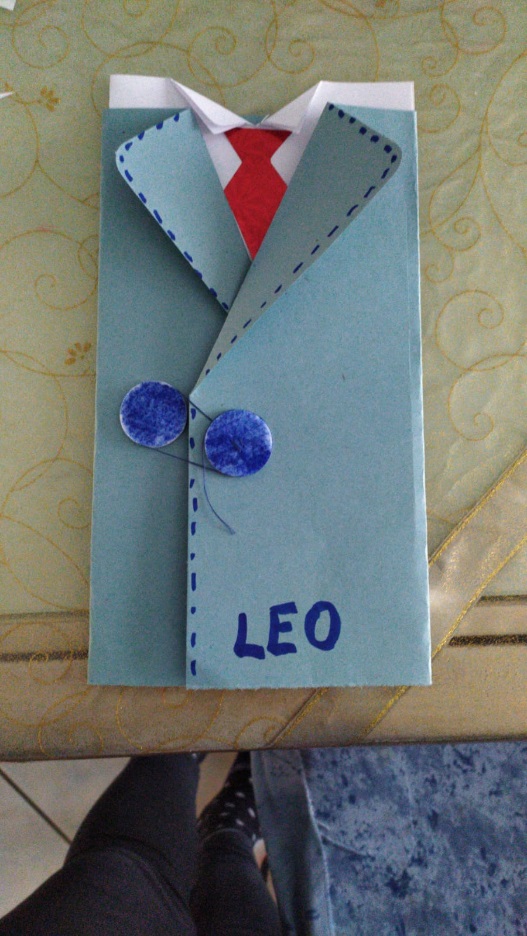 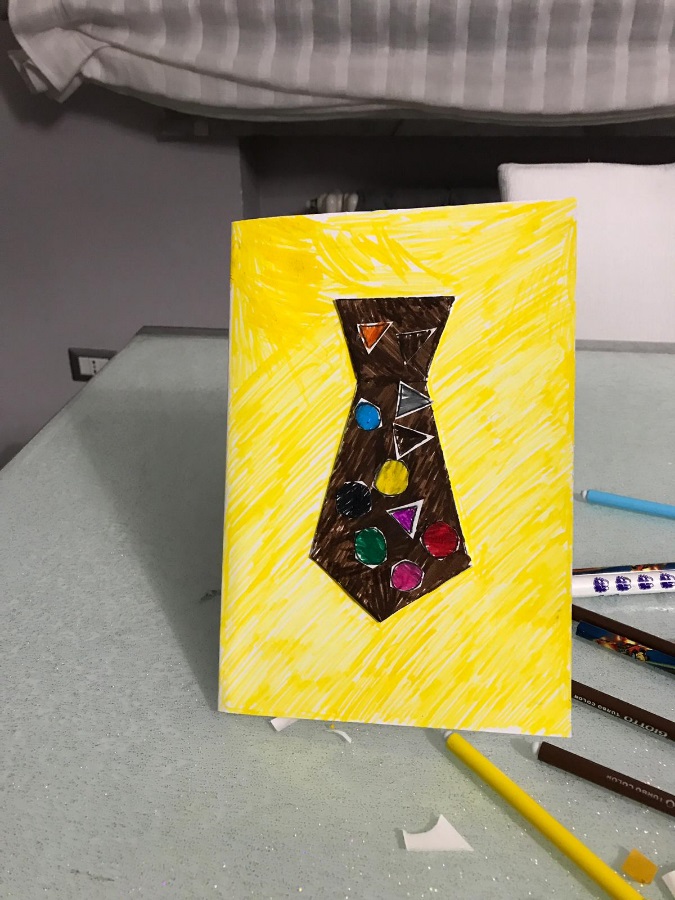 Mattia
Giorgia e Thomas
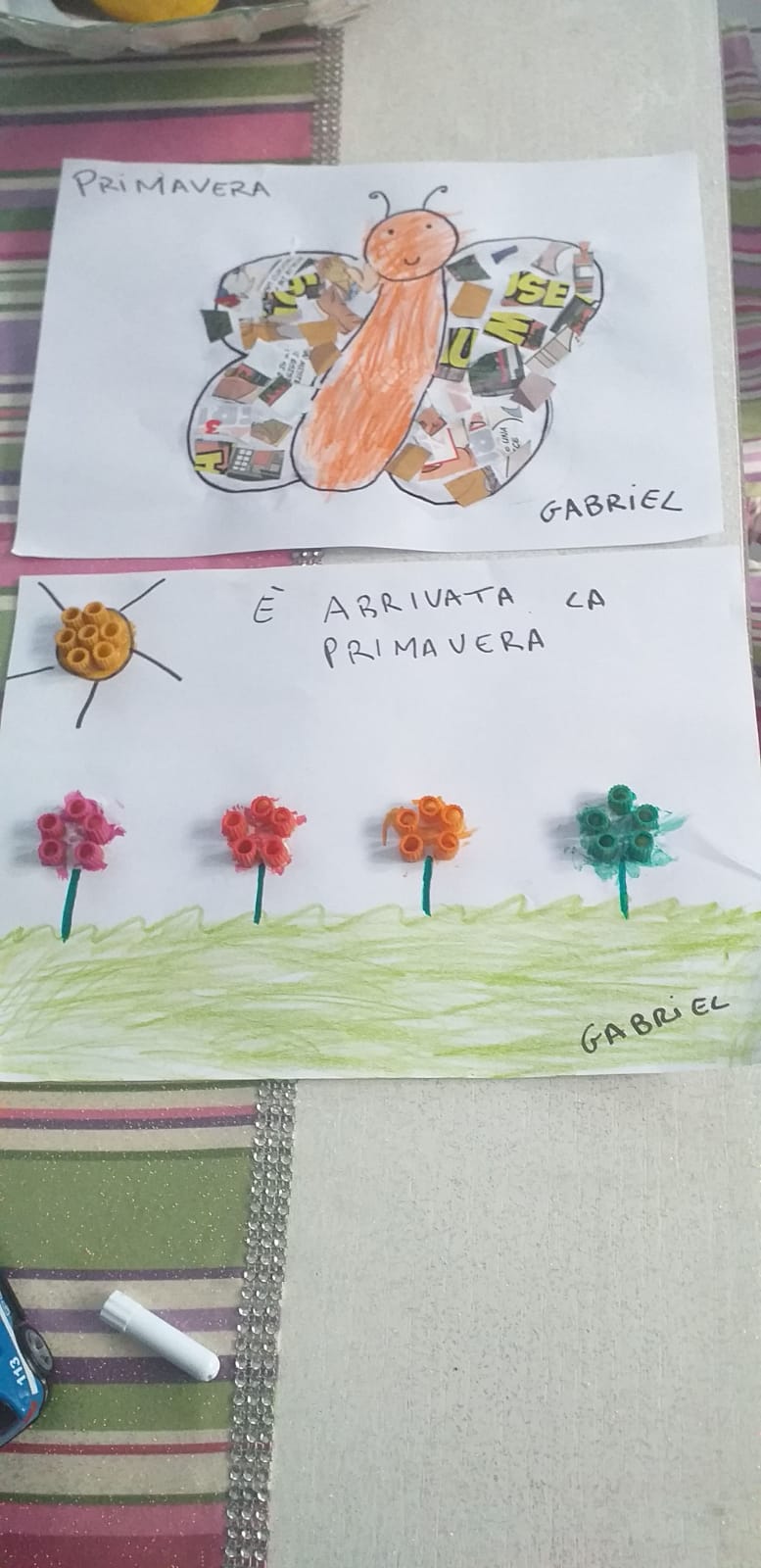 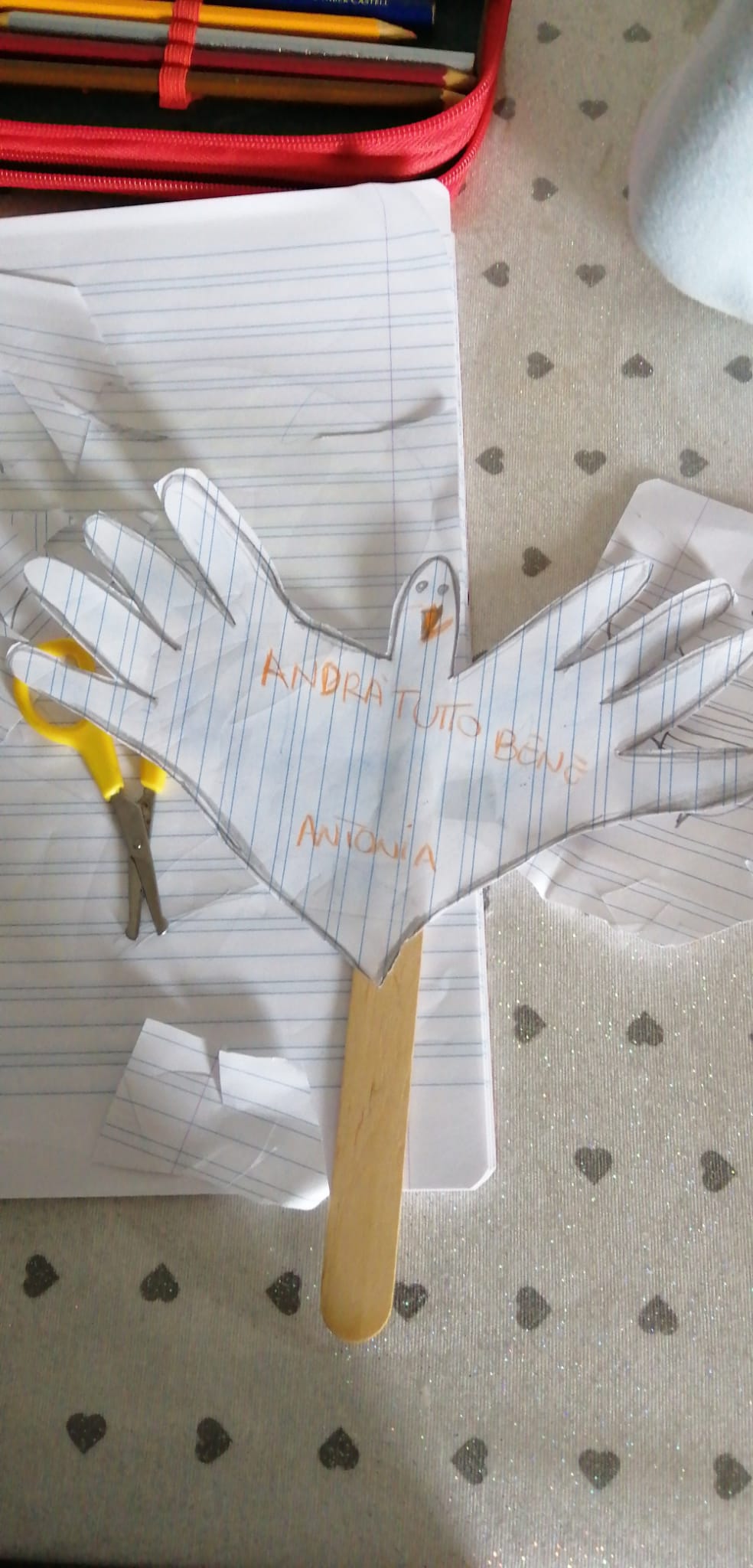 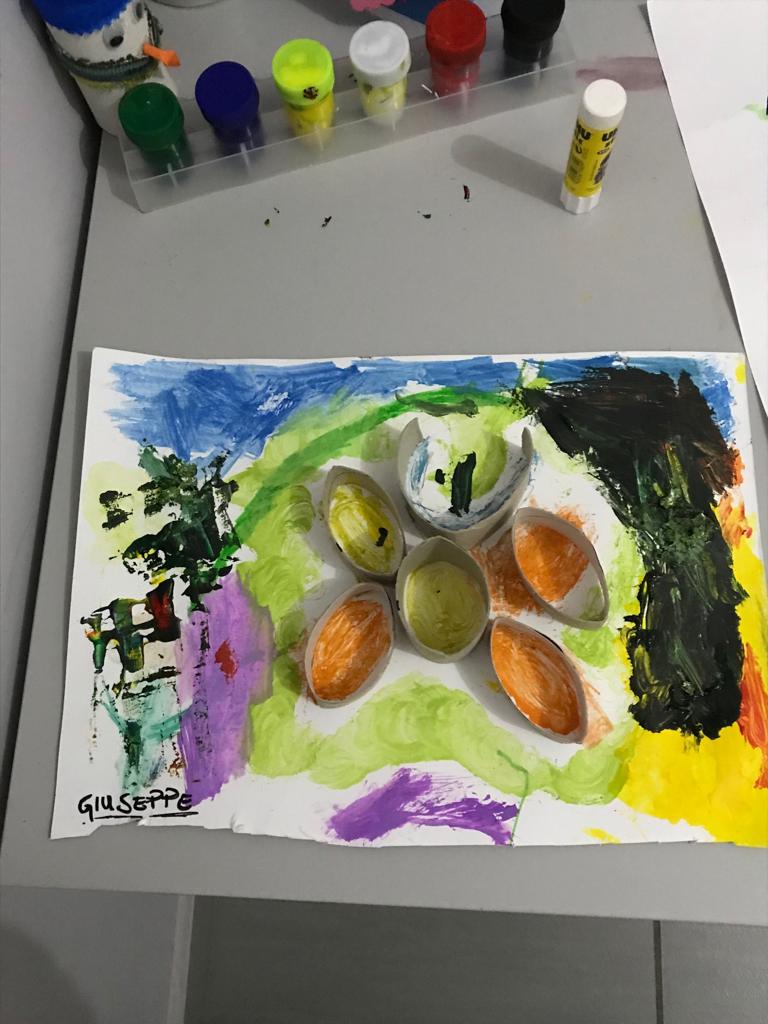 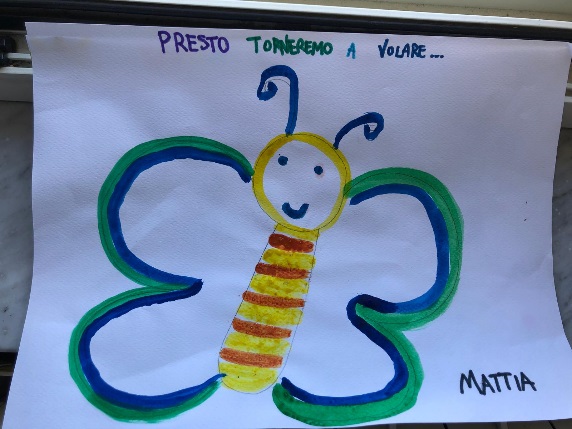 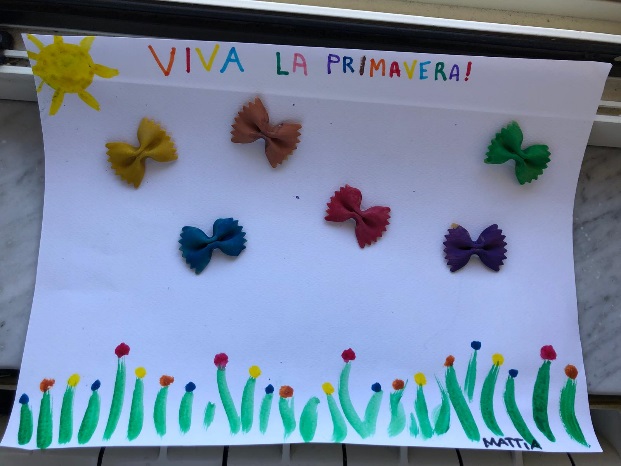 Il divertimento continua…
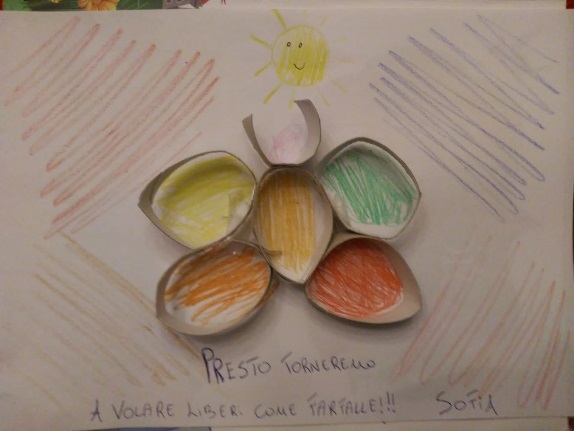 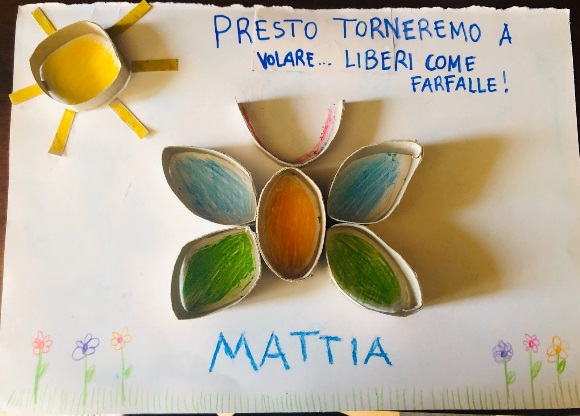 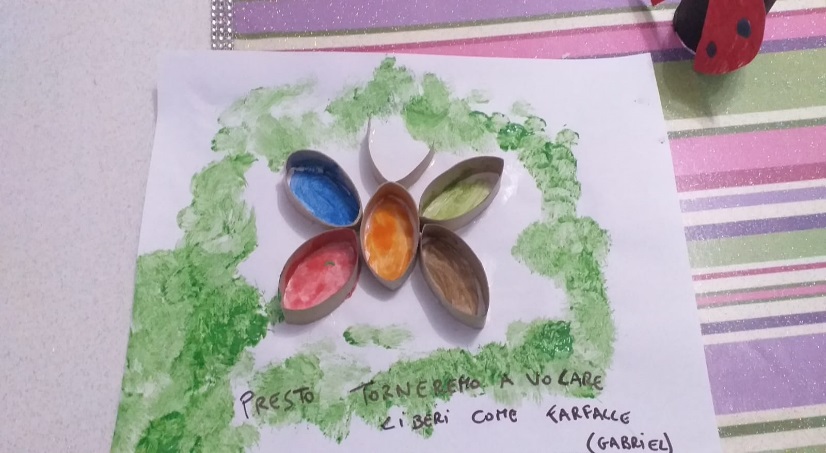 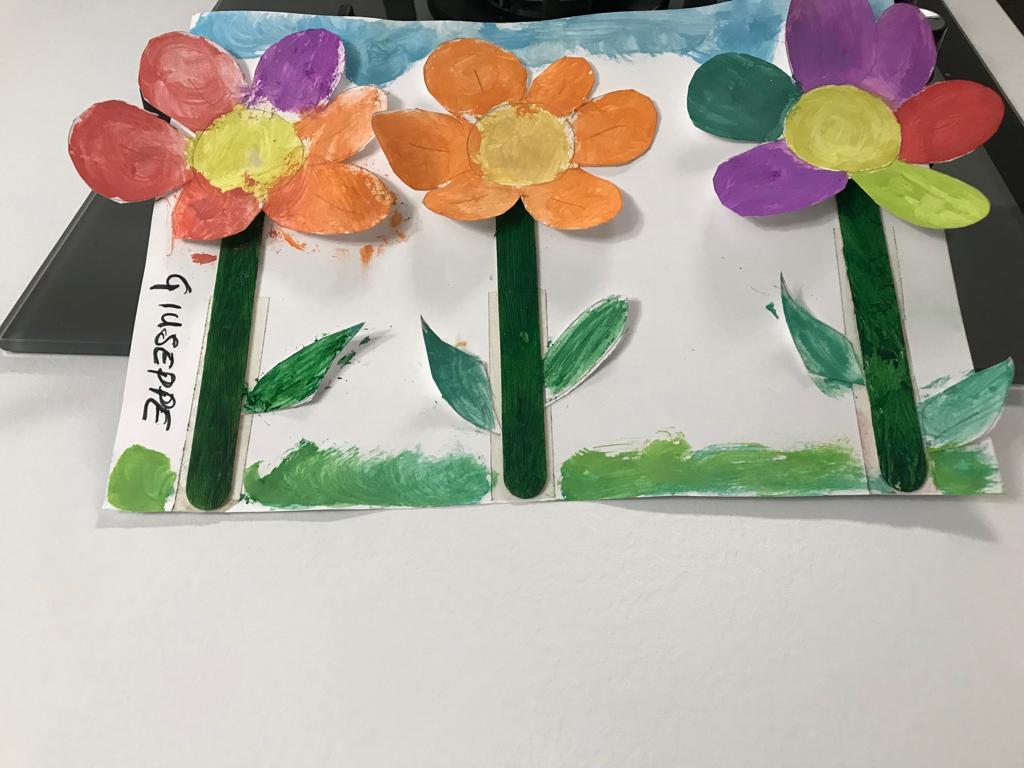 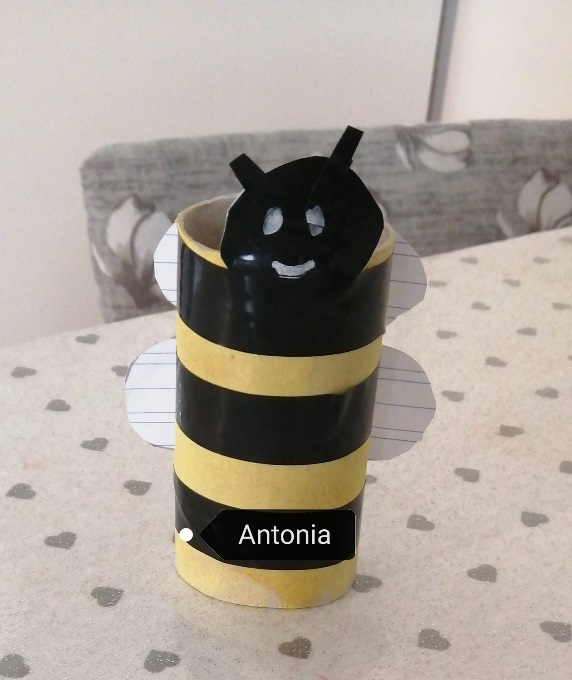 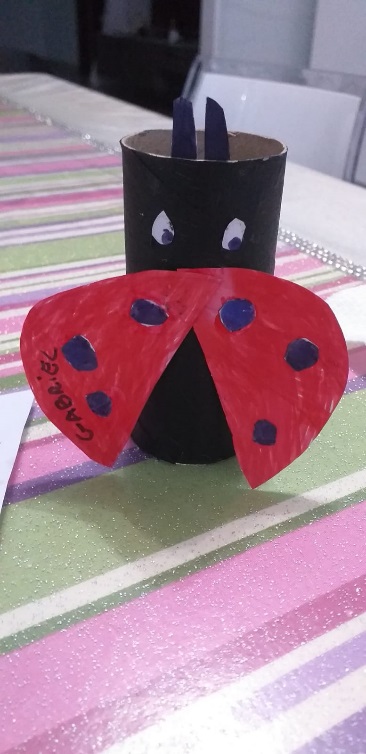 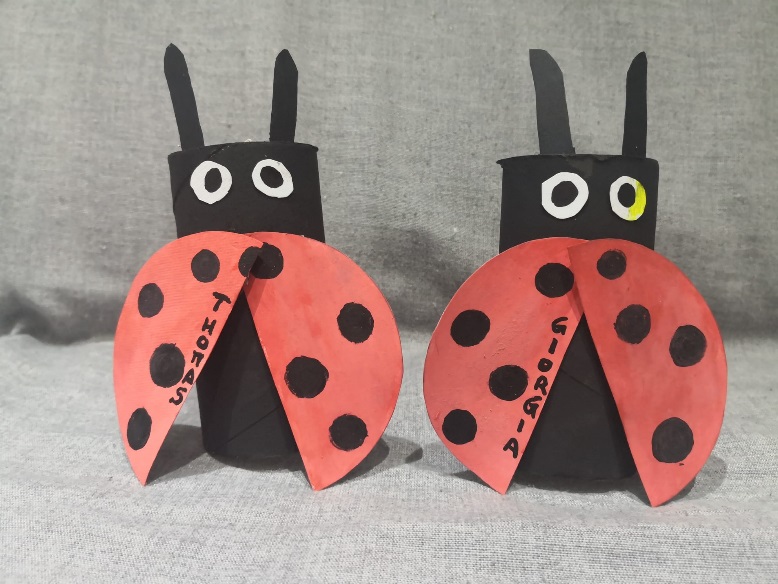 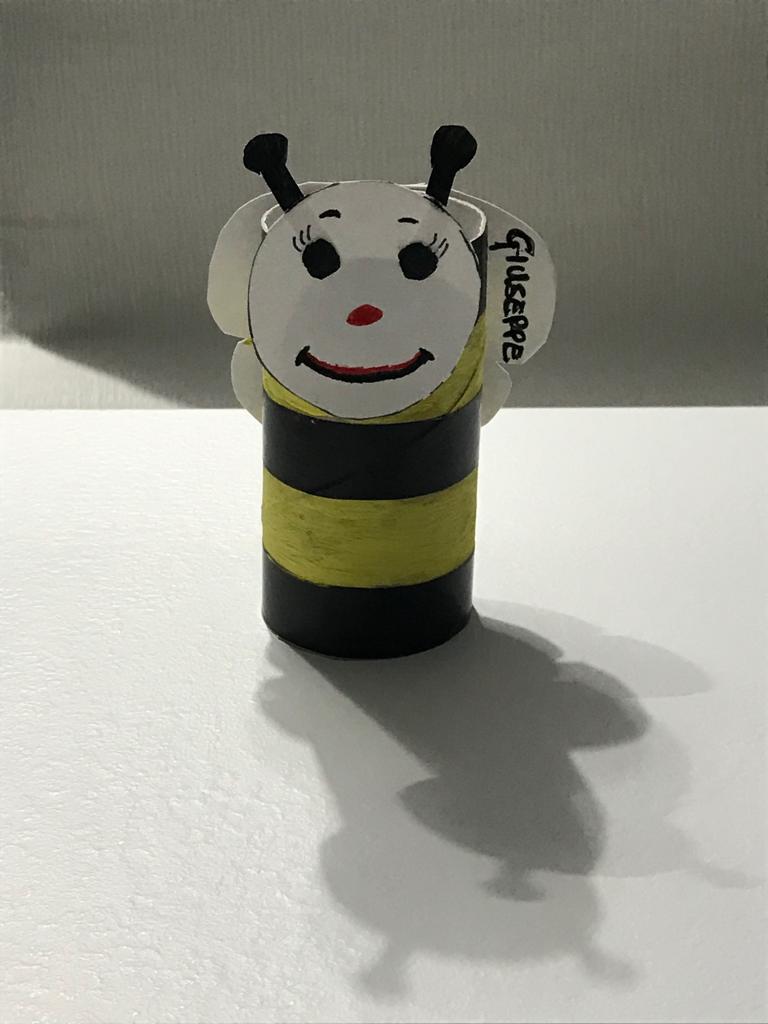 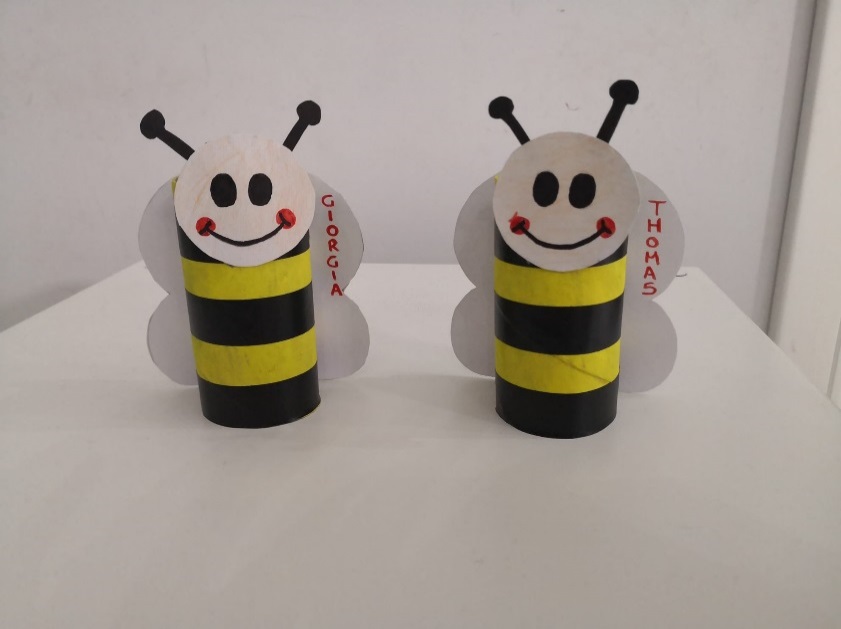 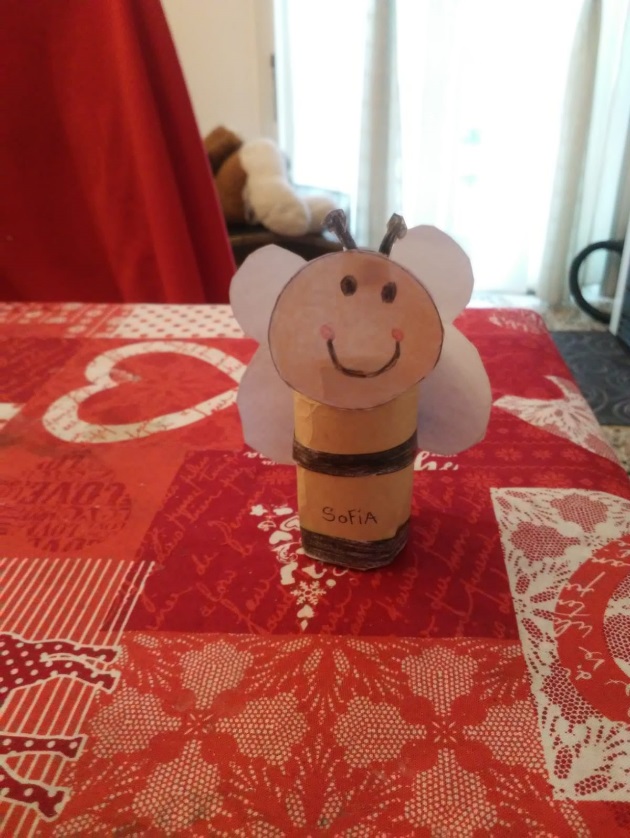 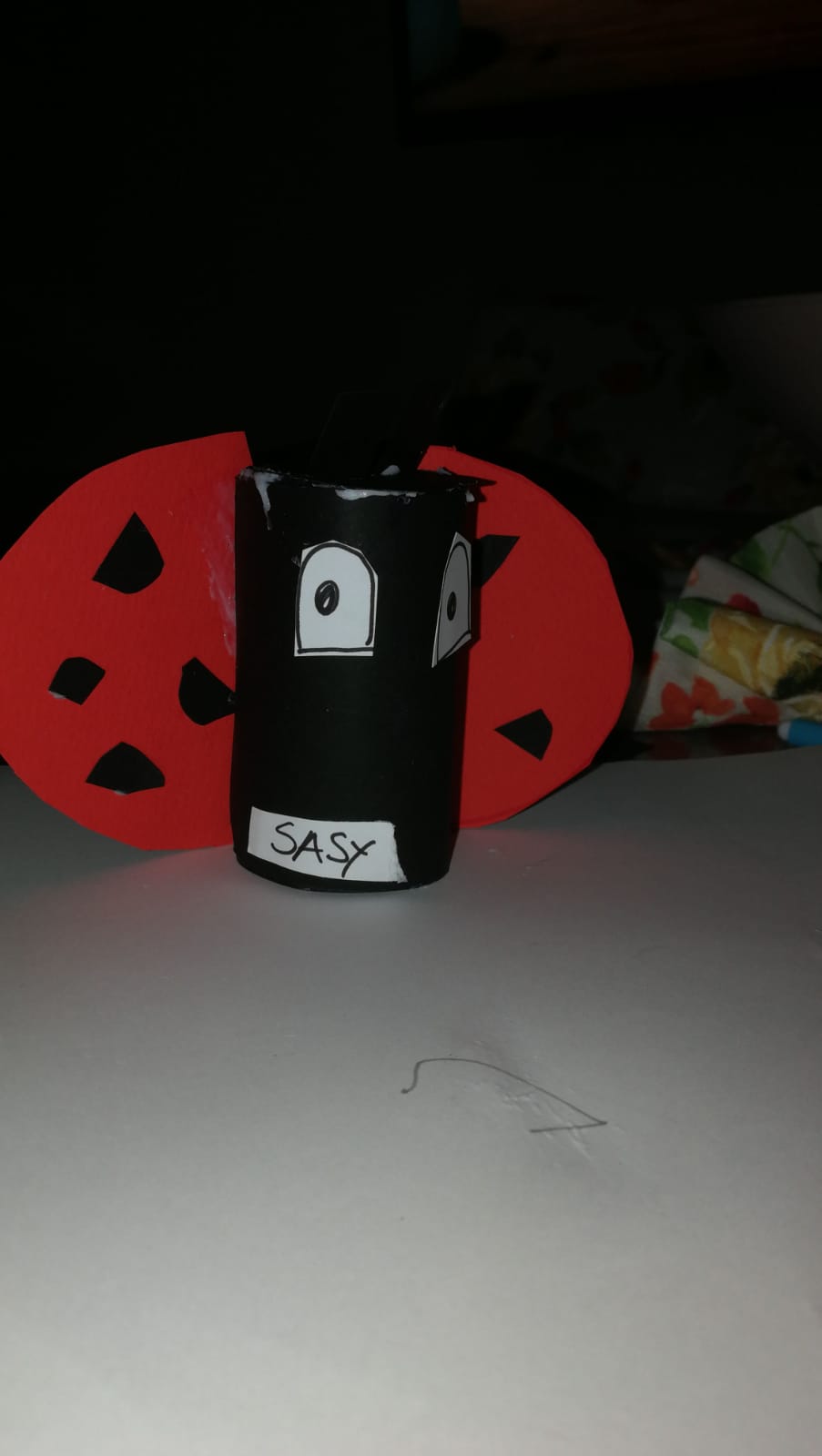 Lavoretti di primavera
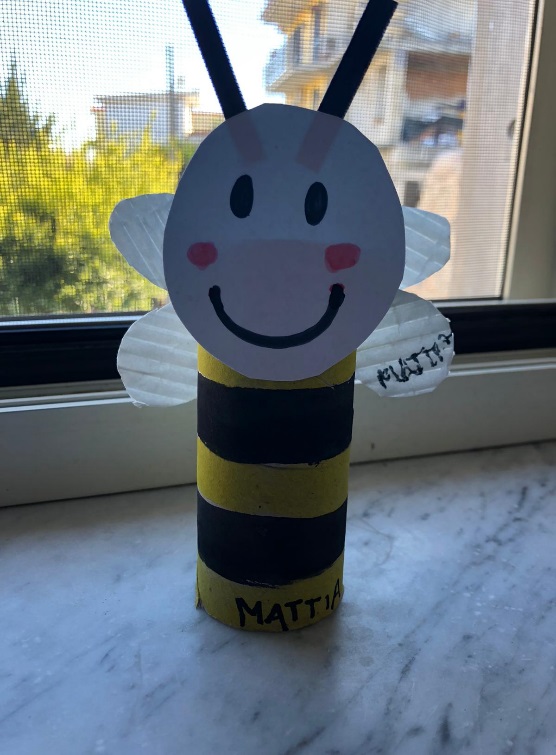 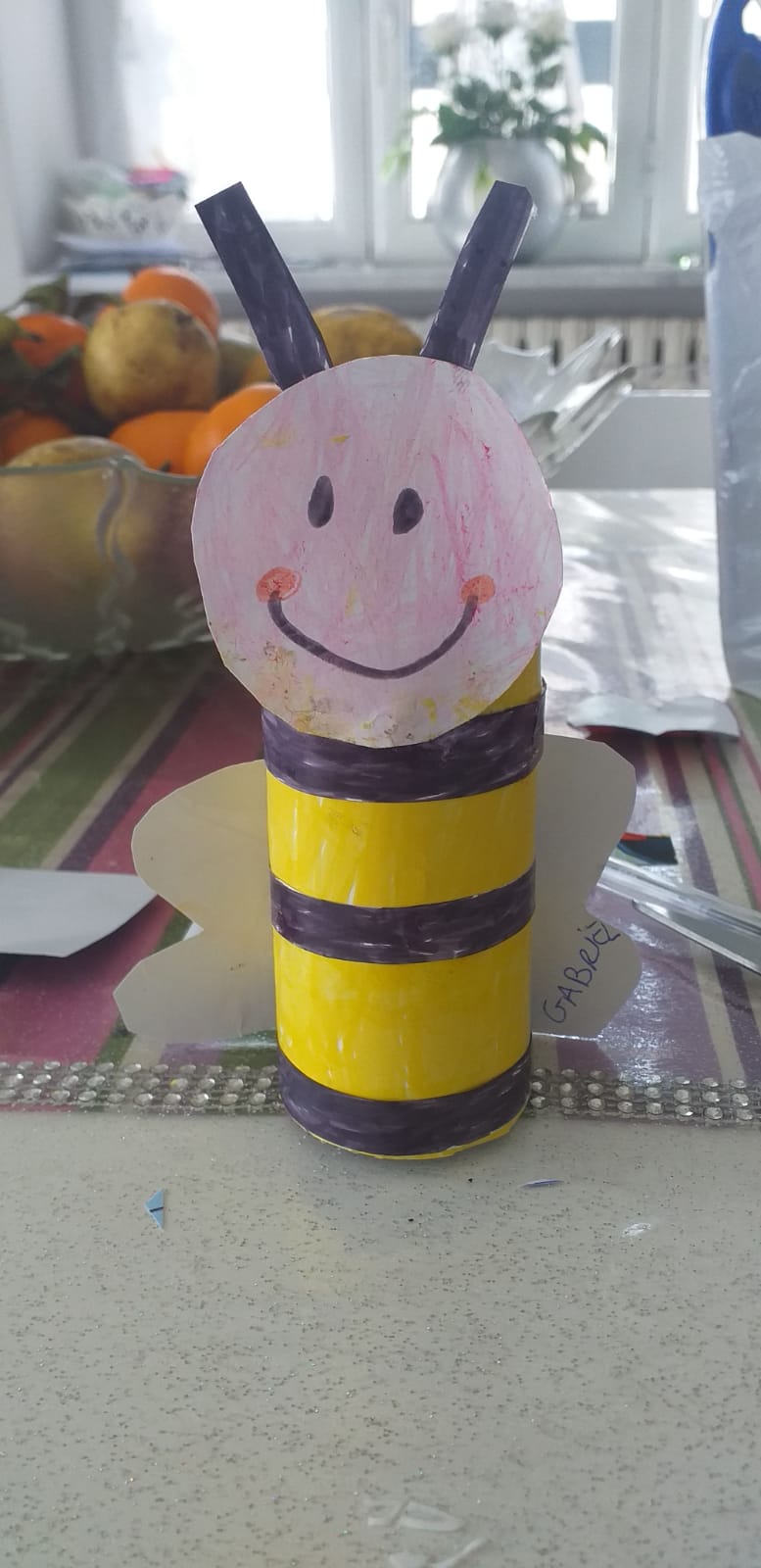 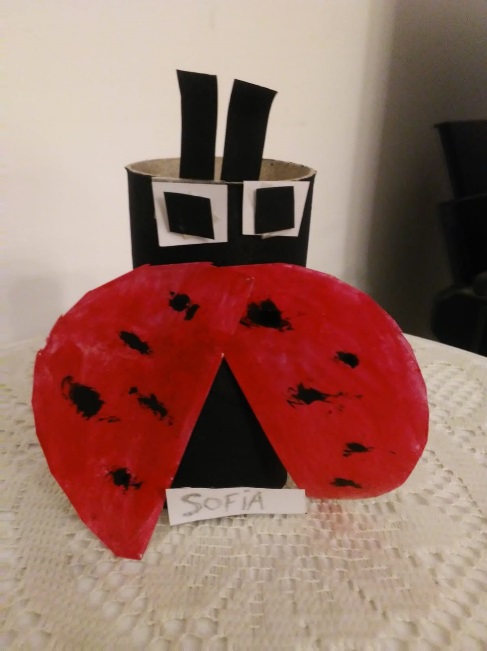 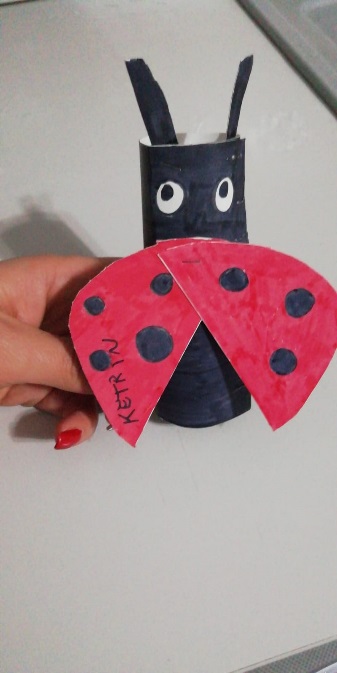 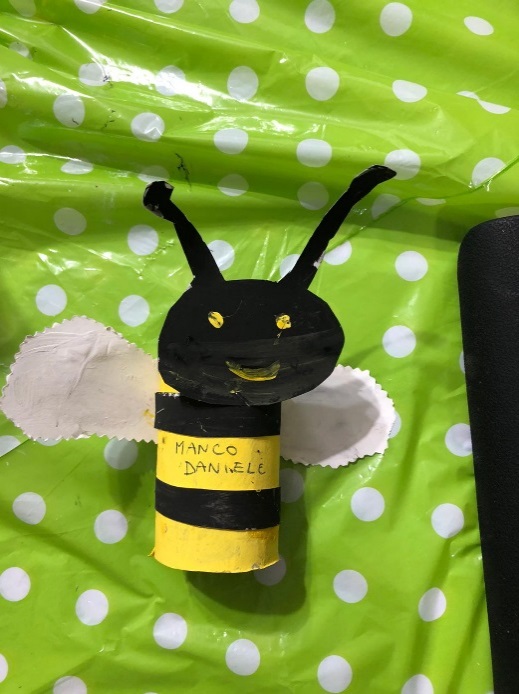 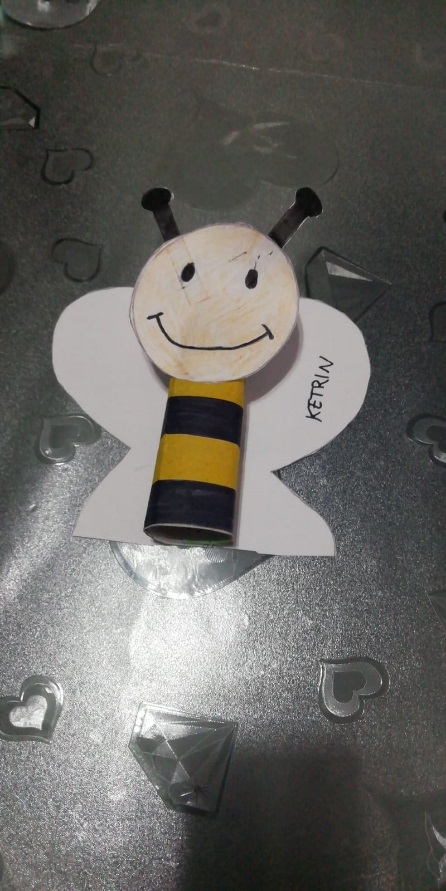 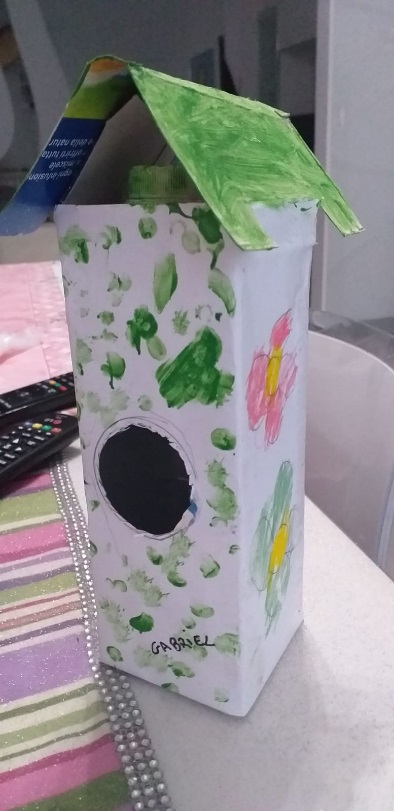 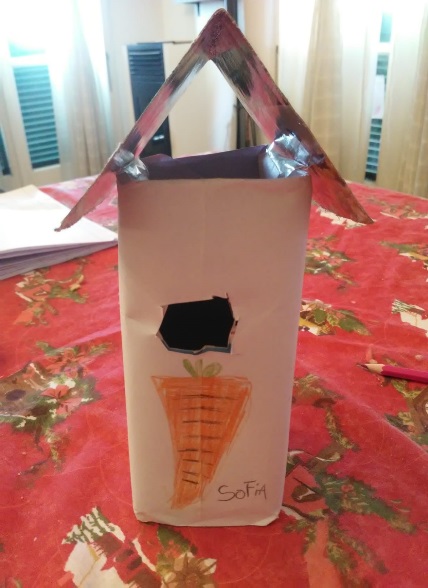 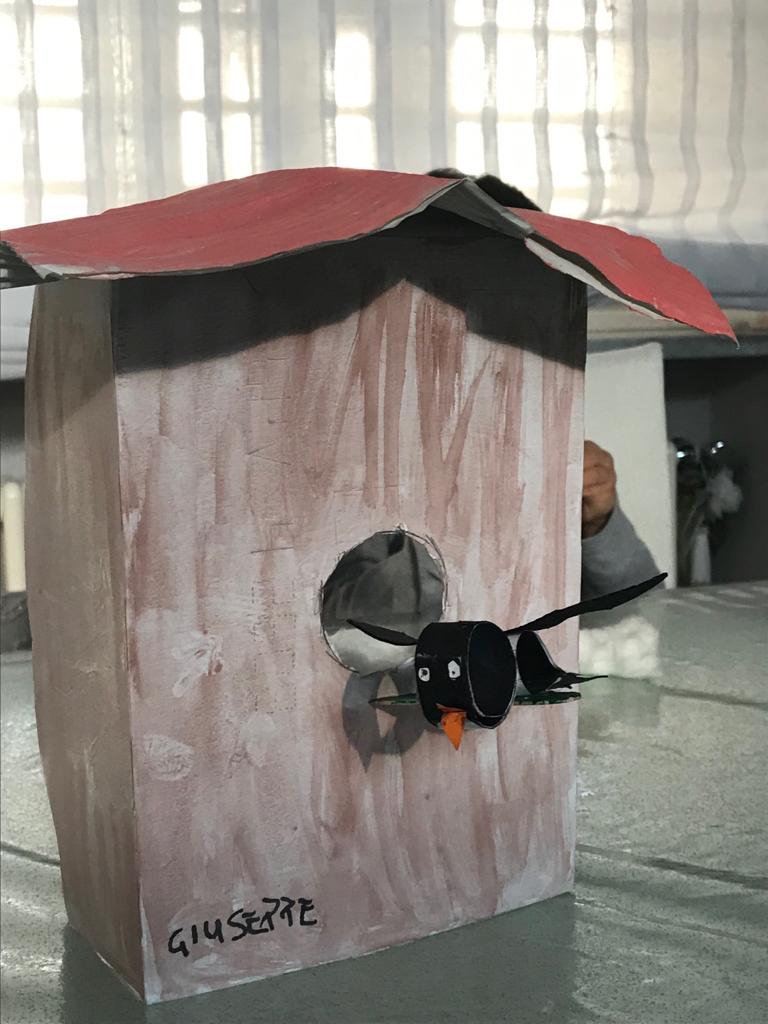 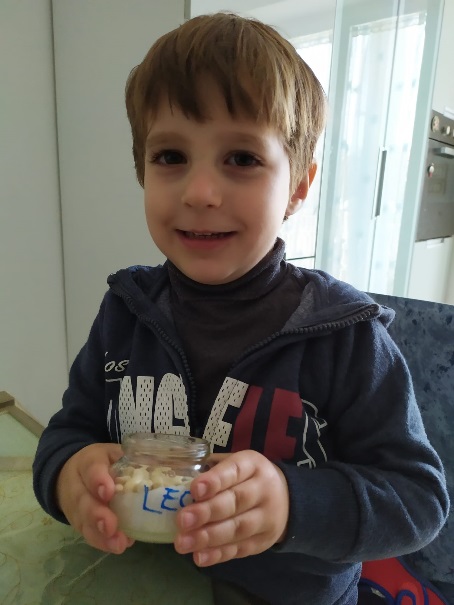 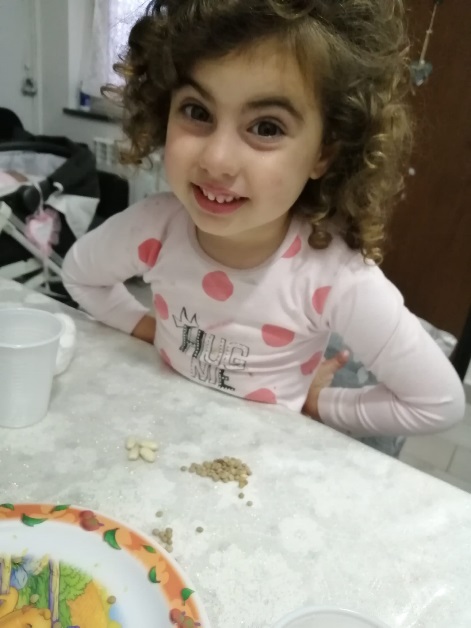 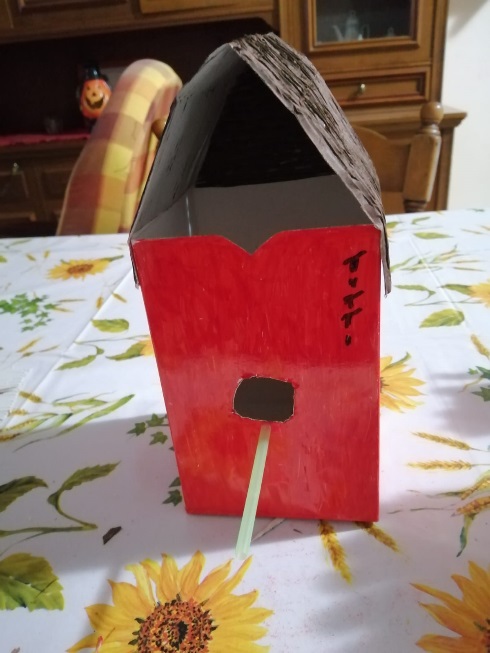 La semina e la casetta della rondinella
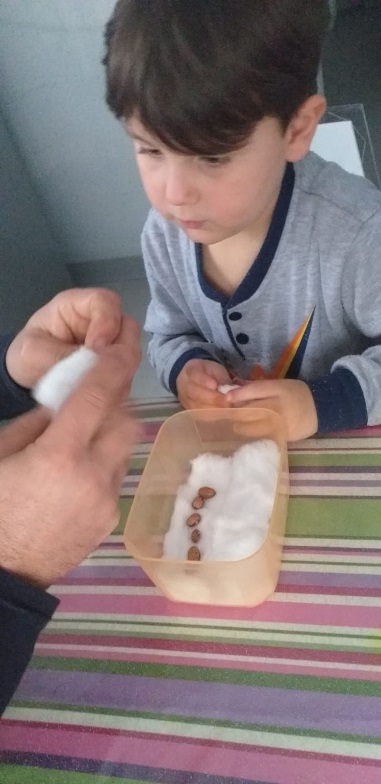 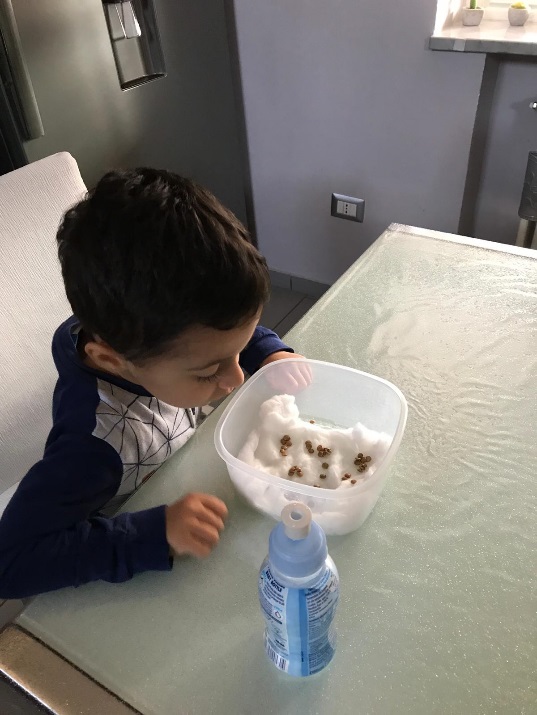 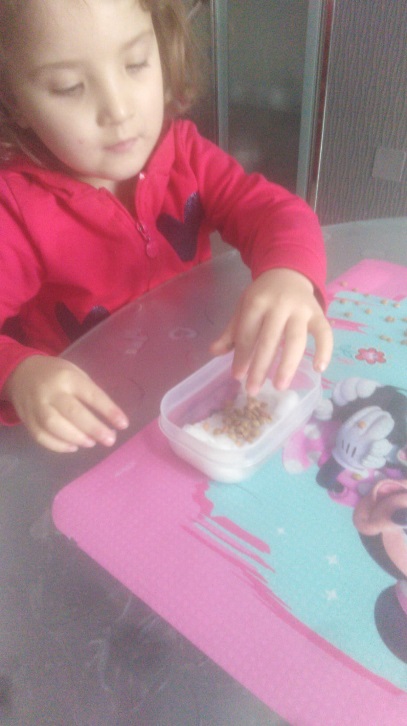 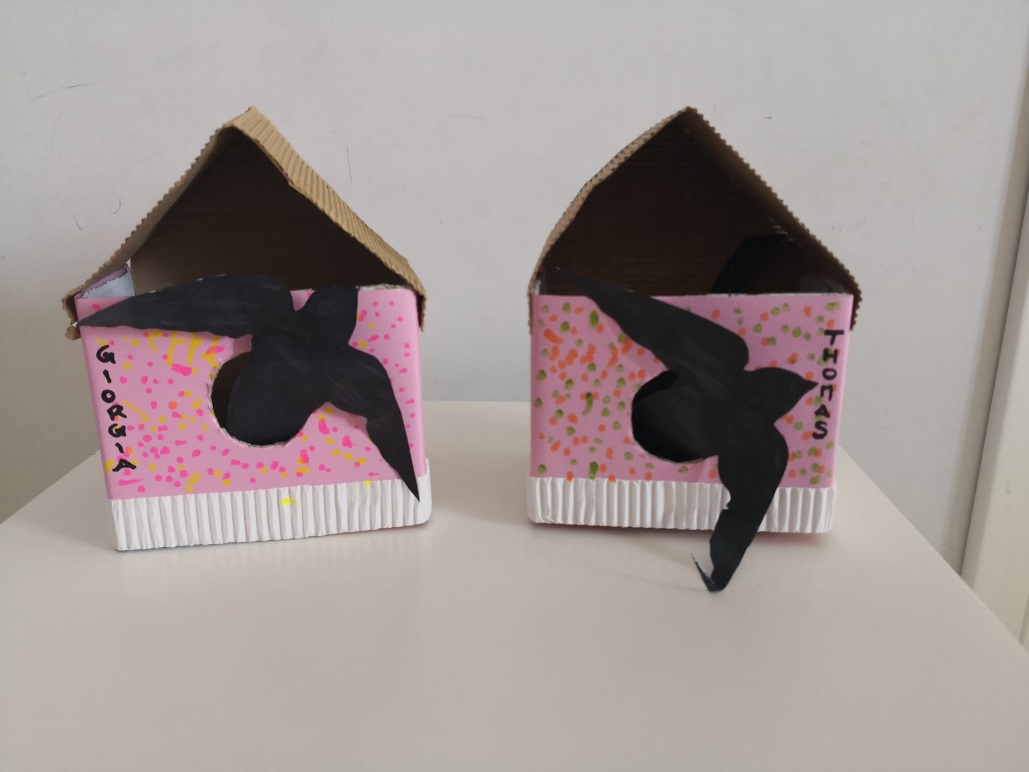 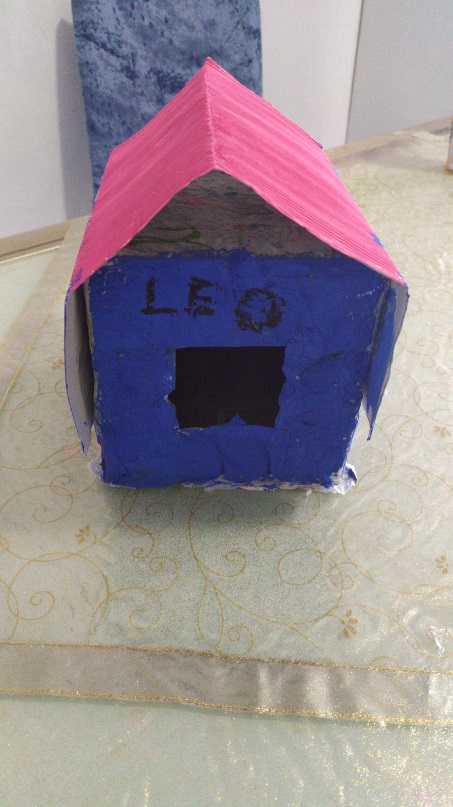 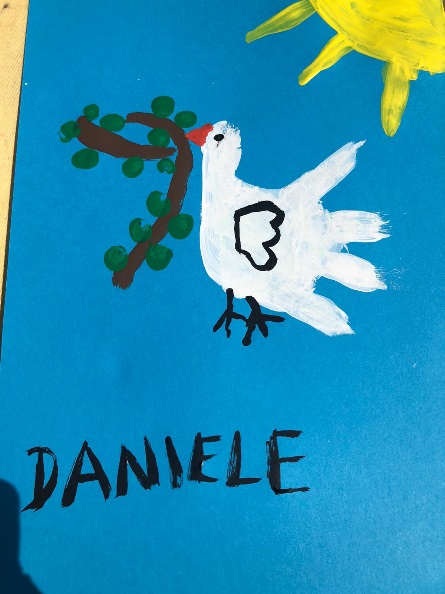 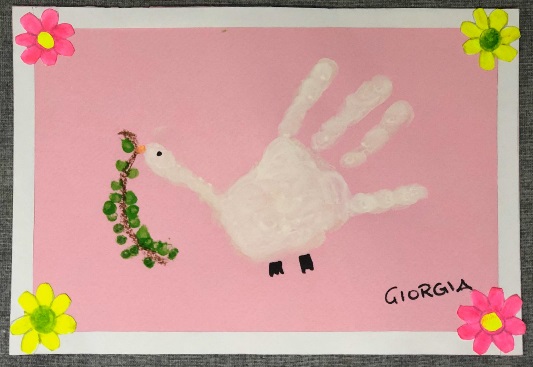 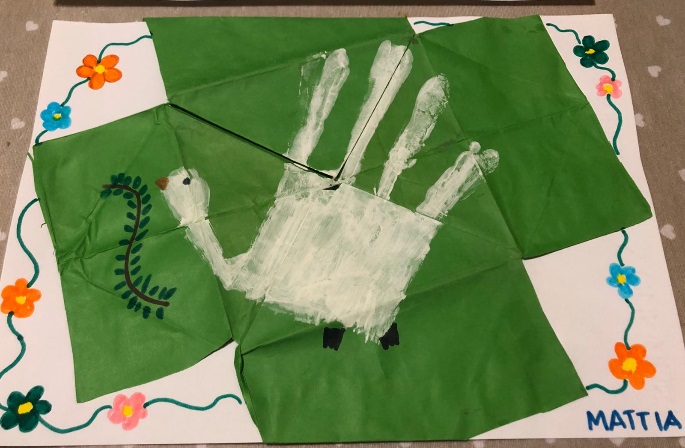 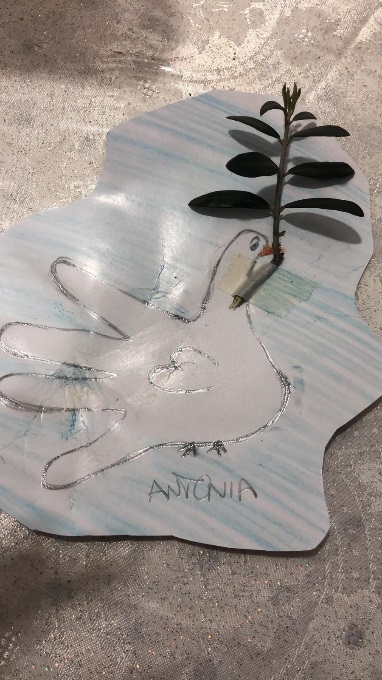 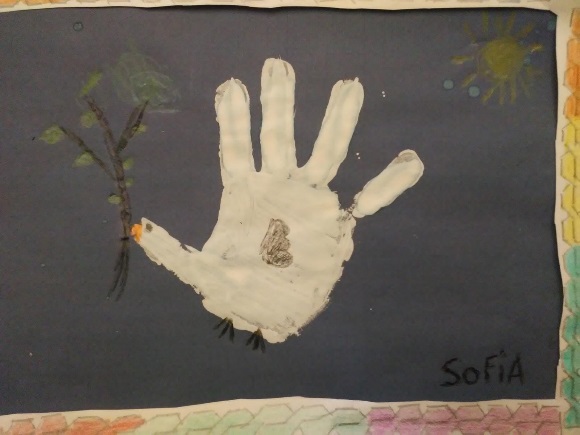 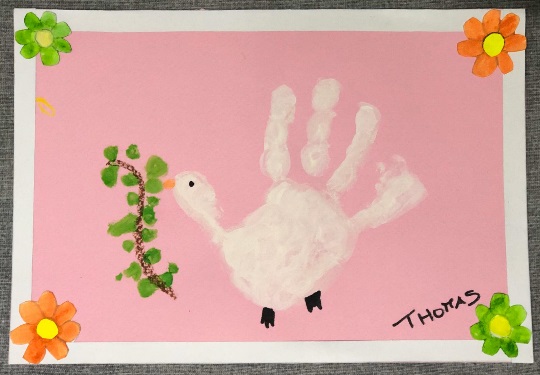 Aspettando la Pasqua…
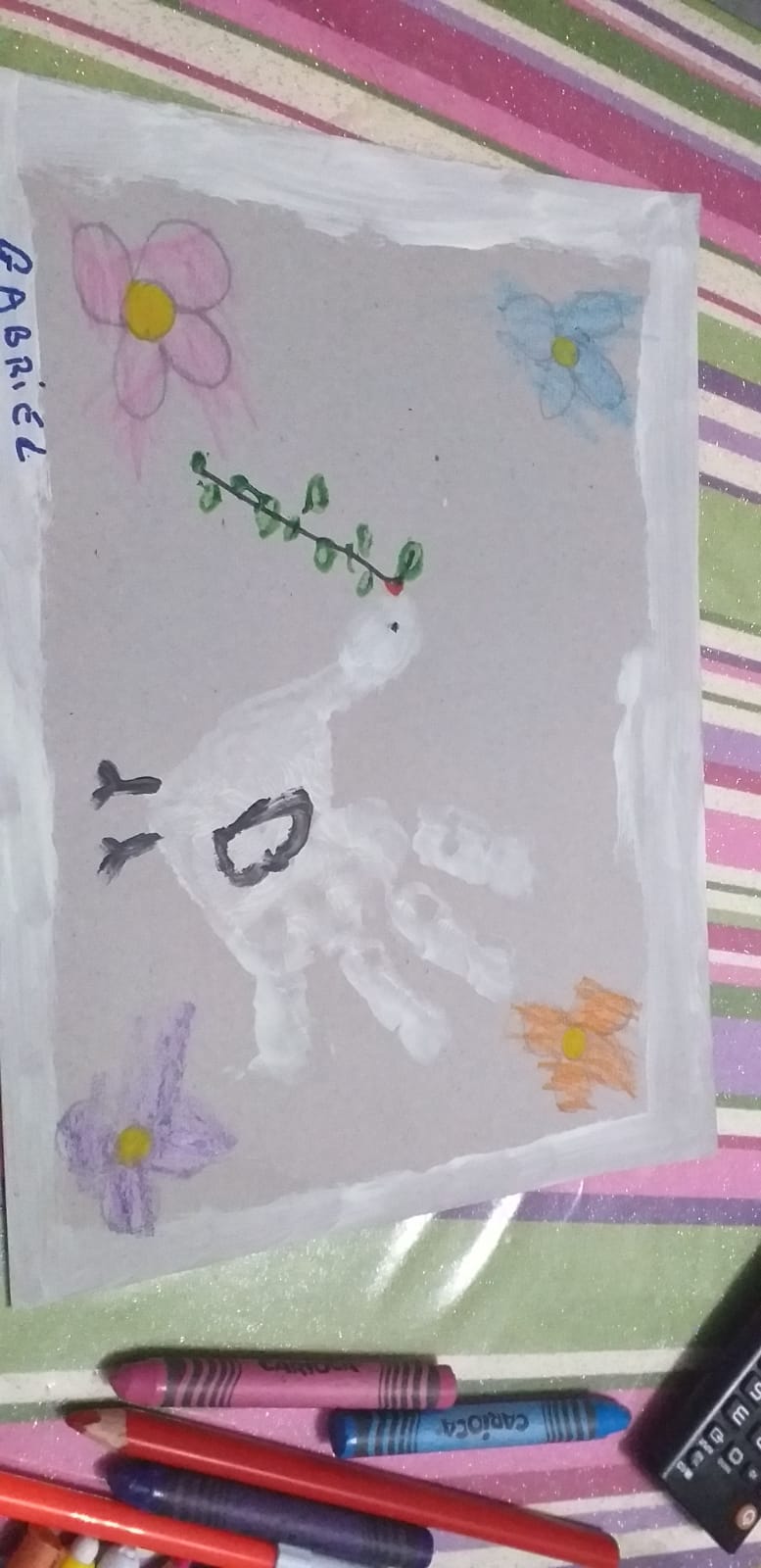 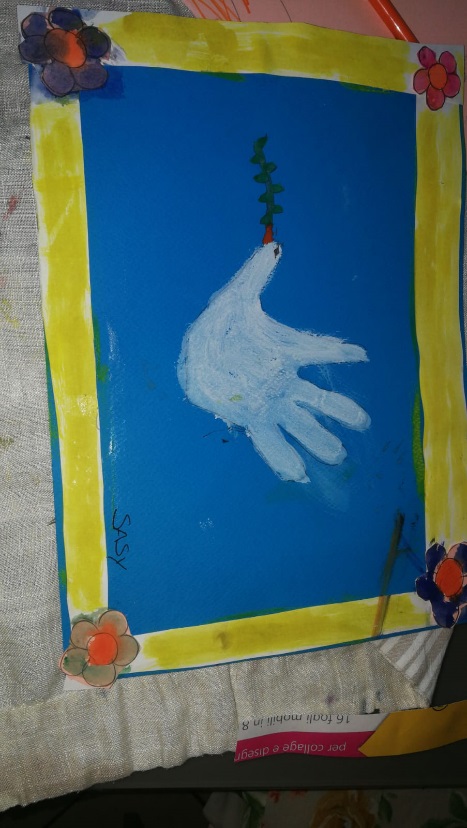 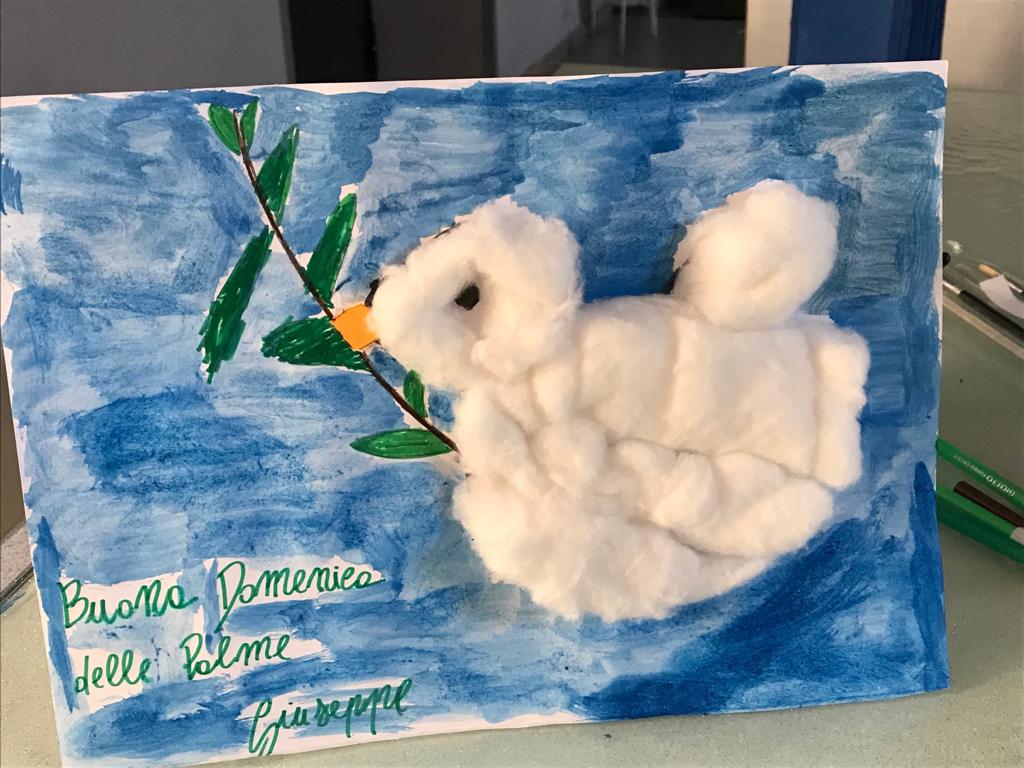 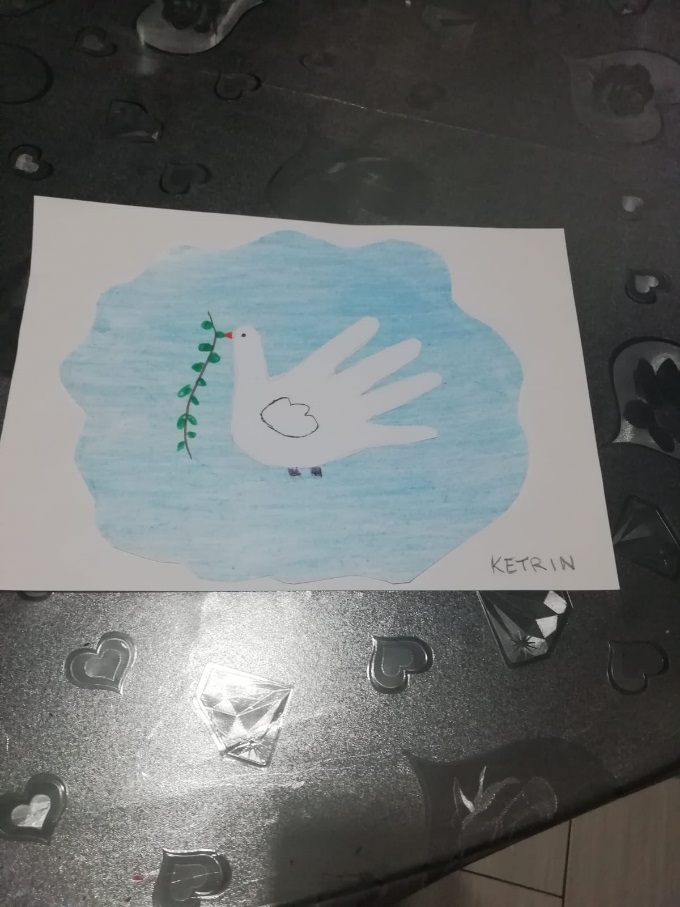 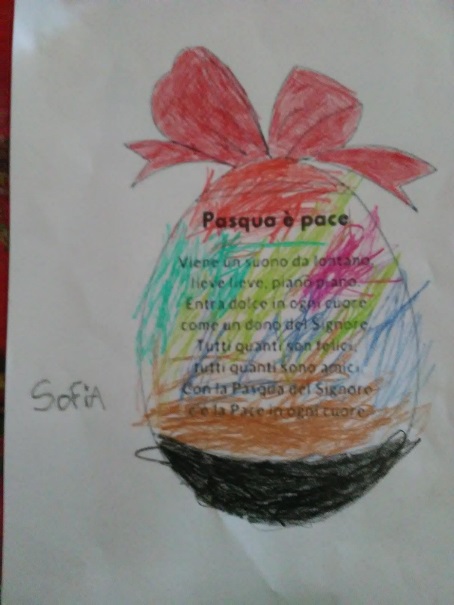 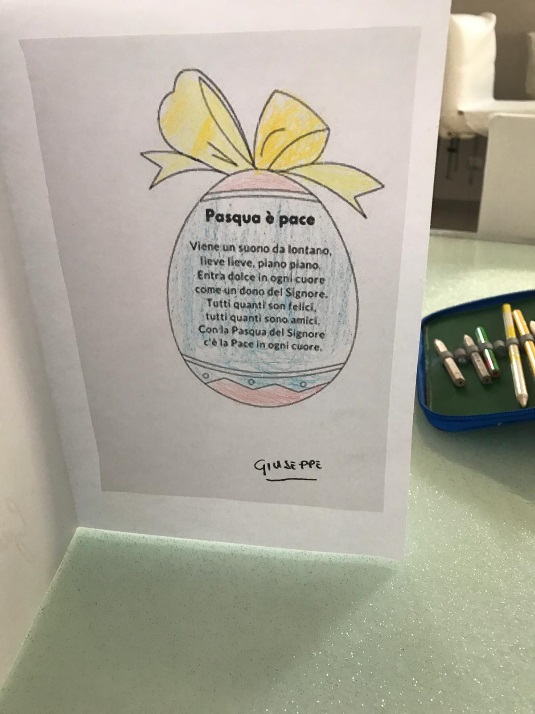 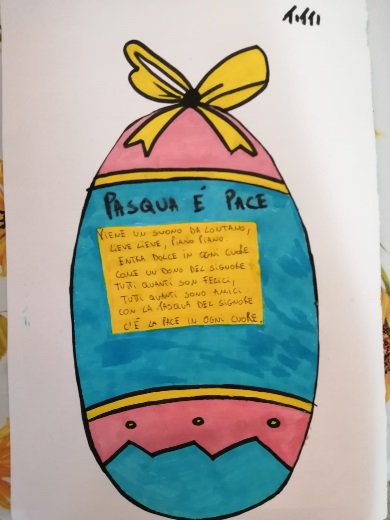 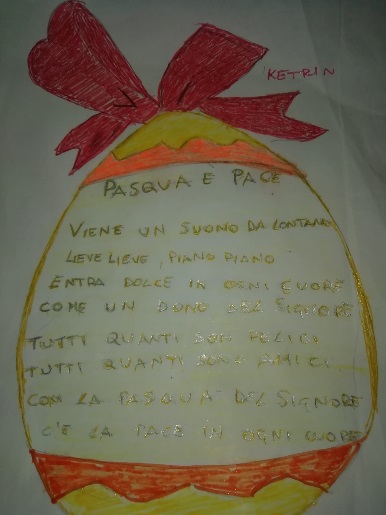 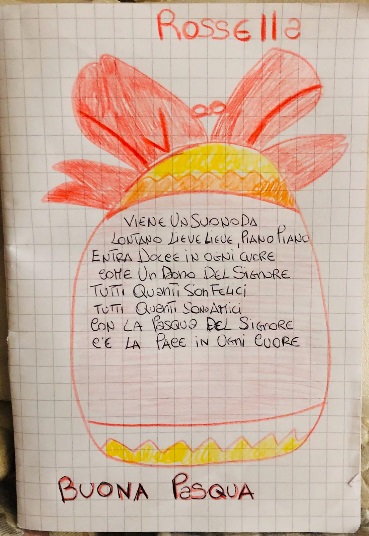 PASQUA E’ PACE
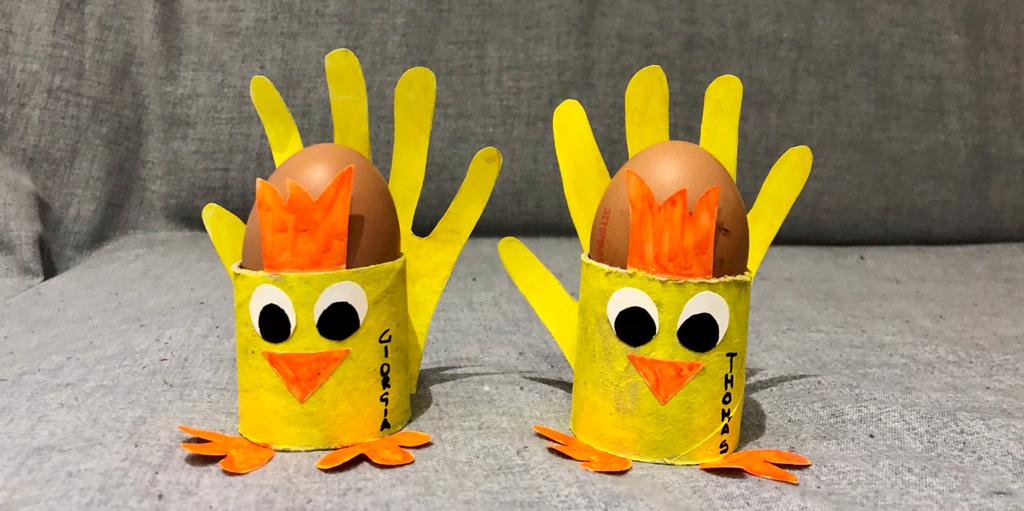 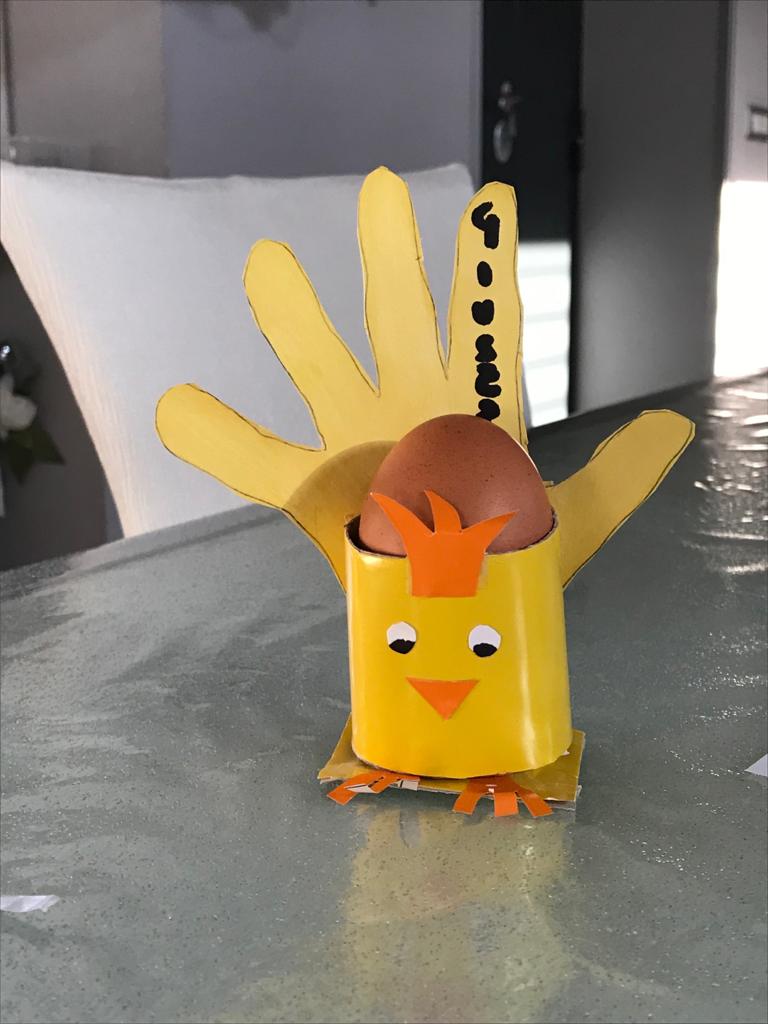 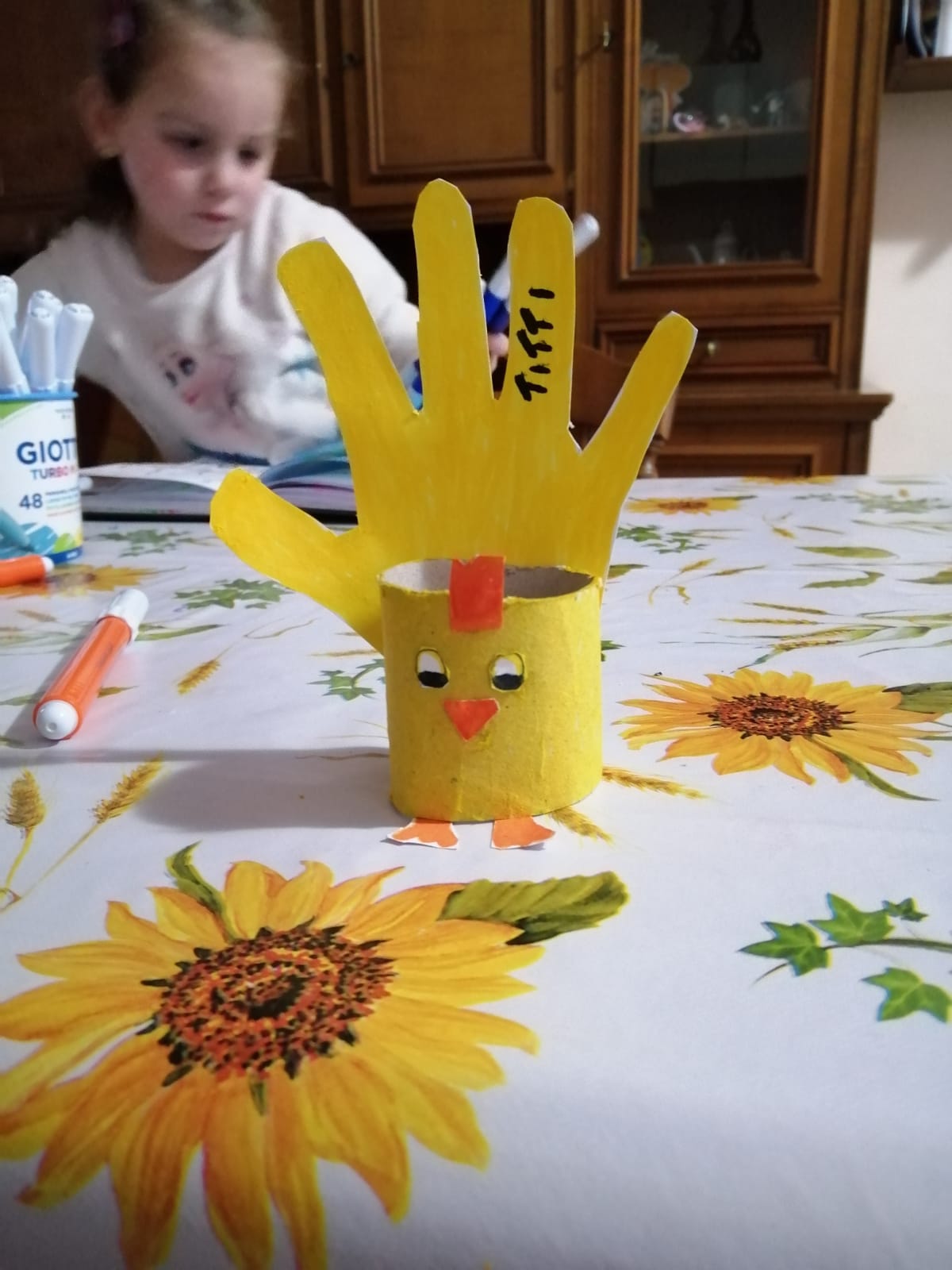 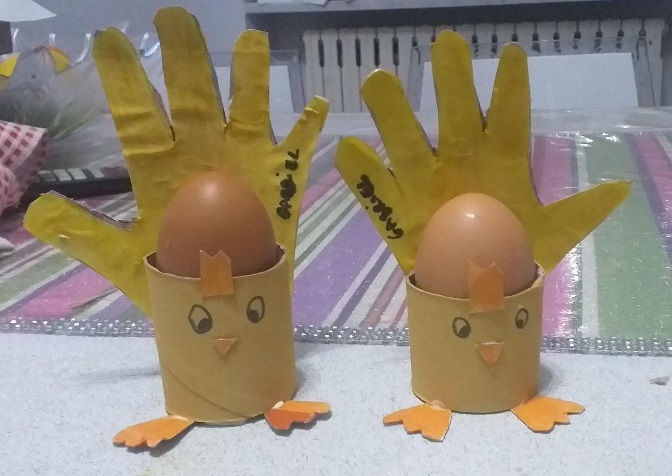 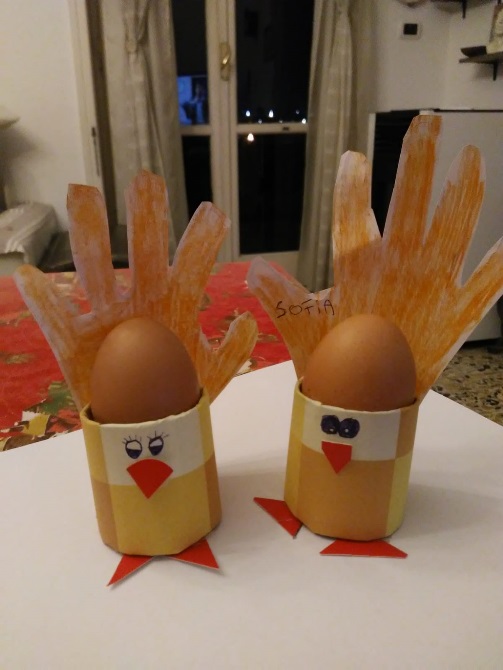 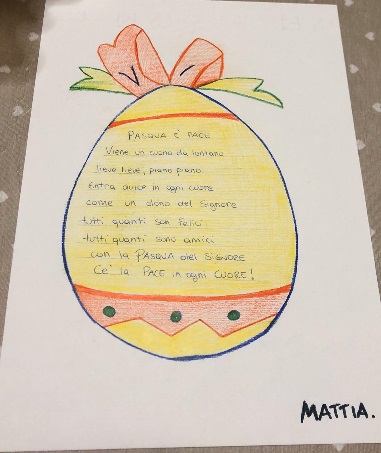 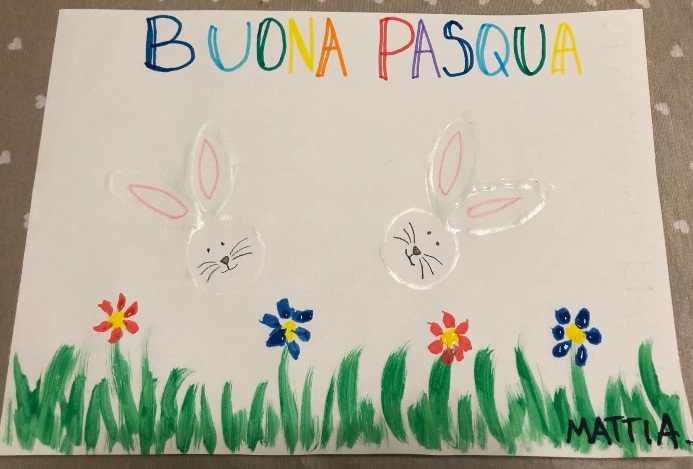 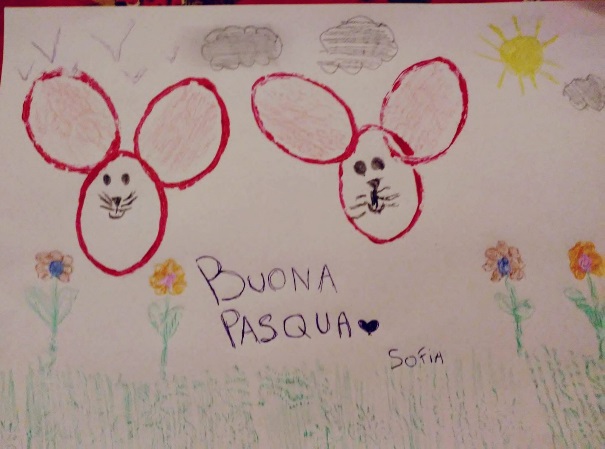 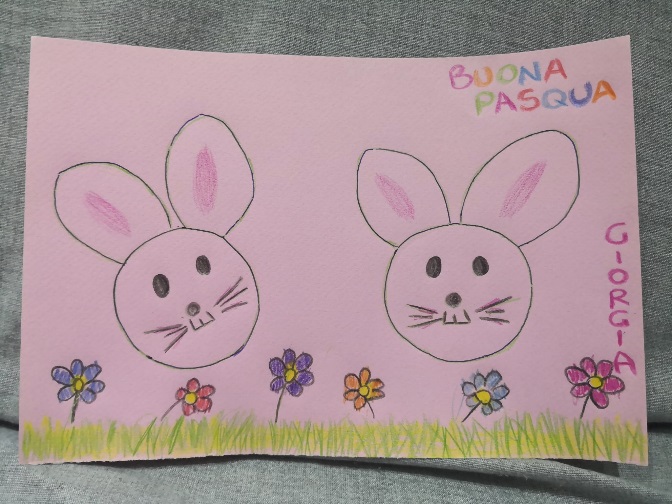 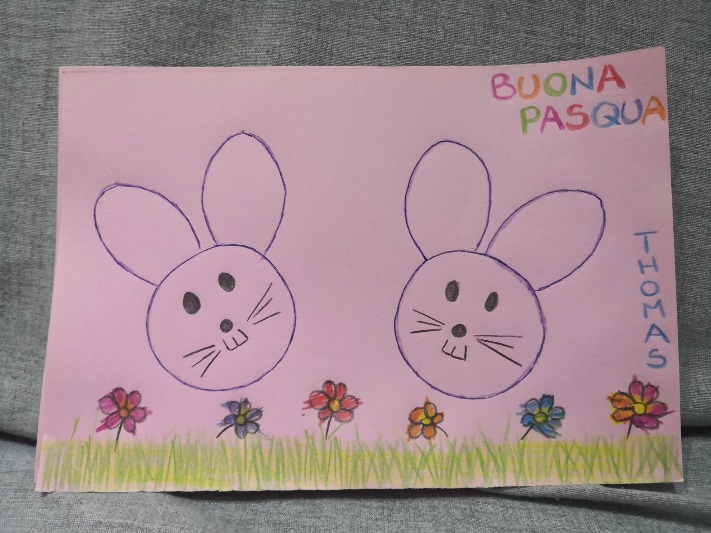 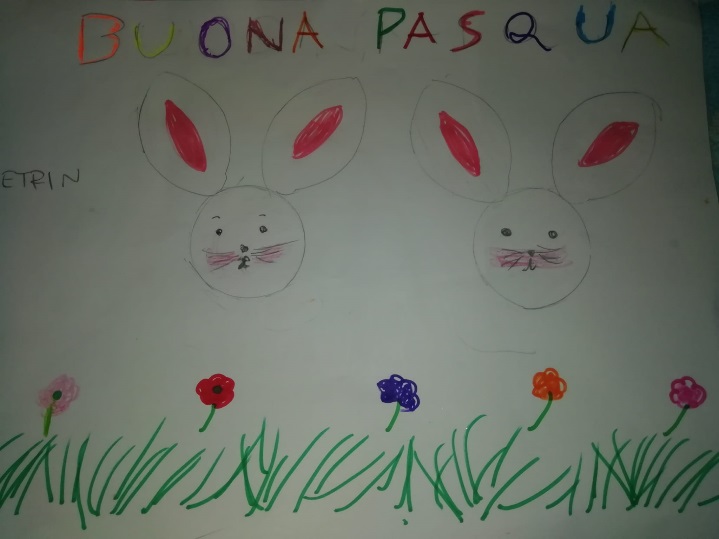 Il coniglietto di Pasqua
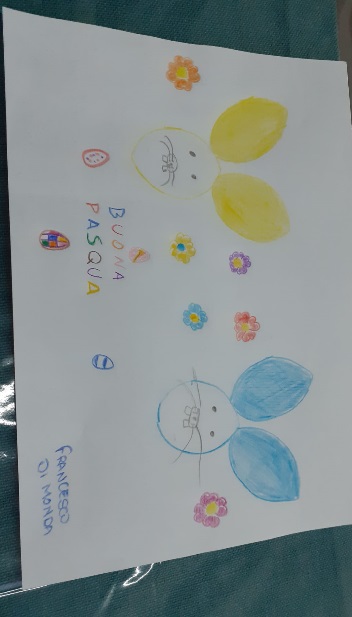 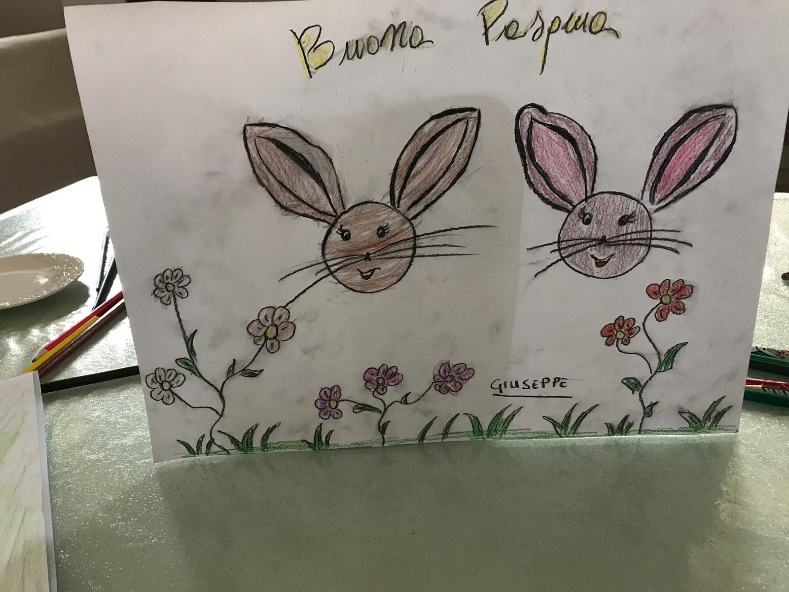 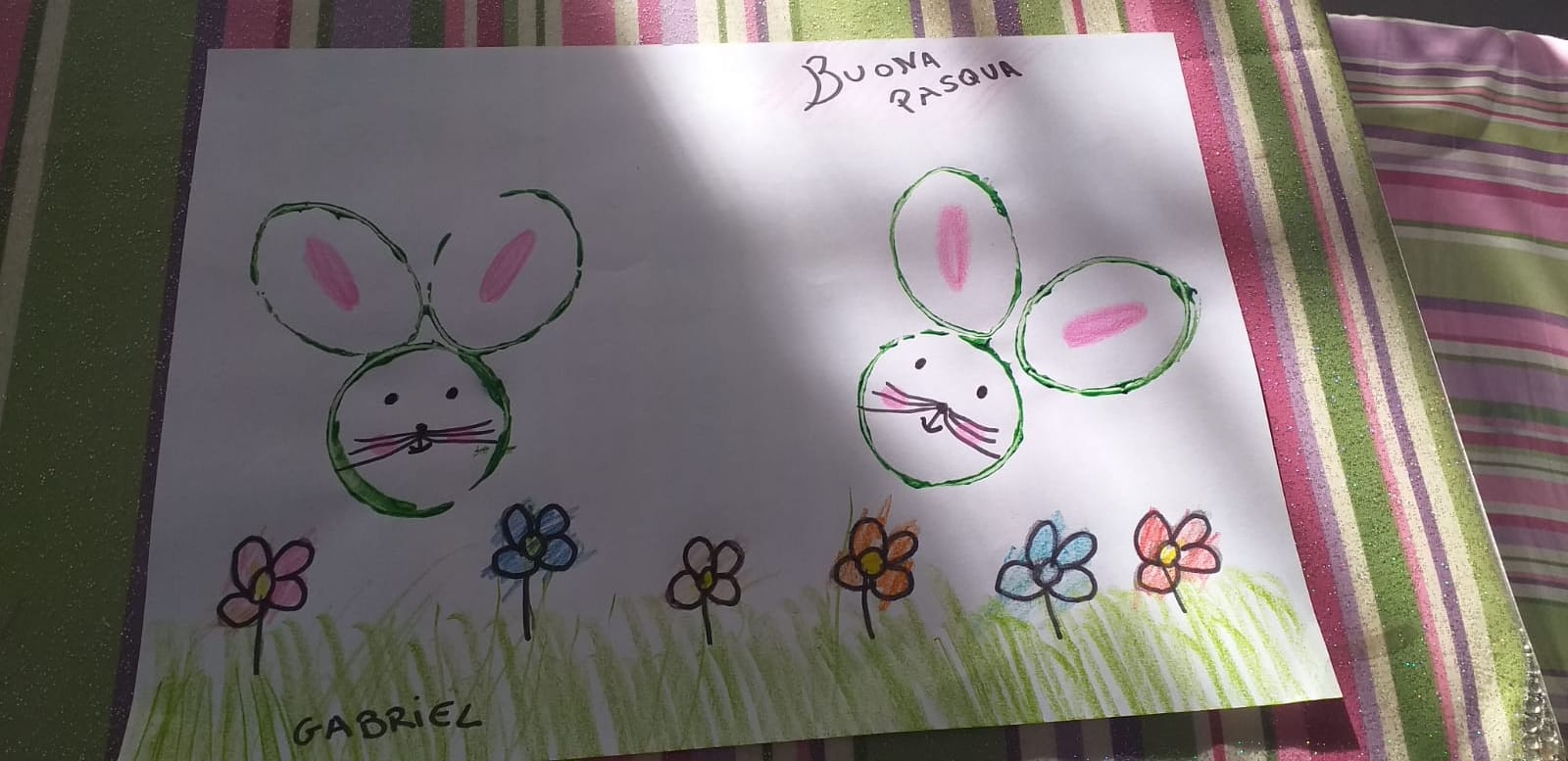 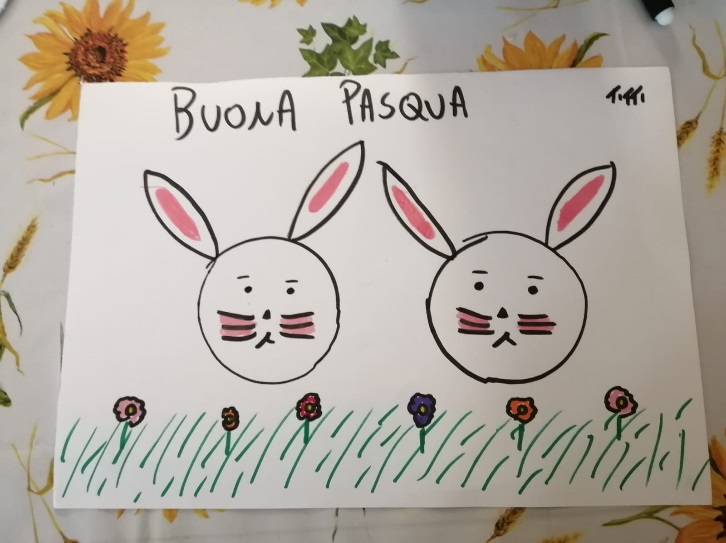